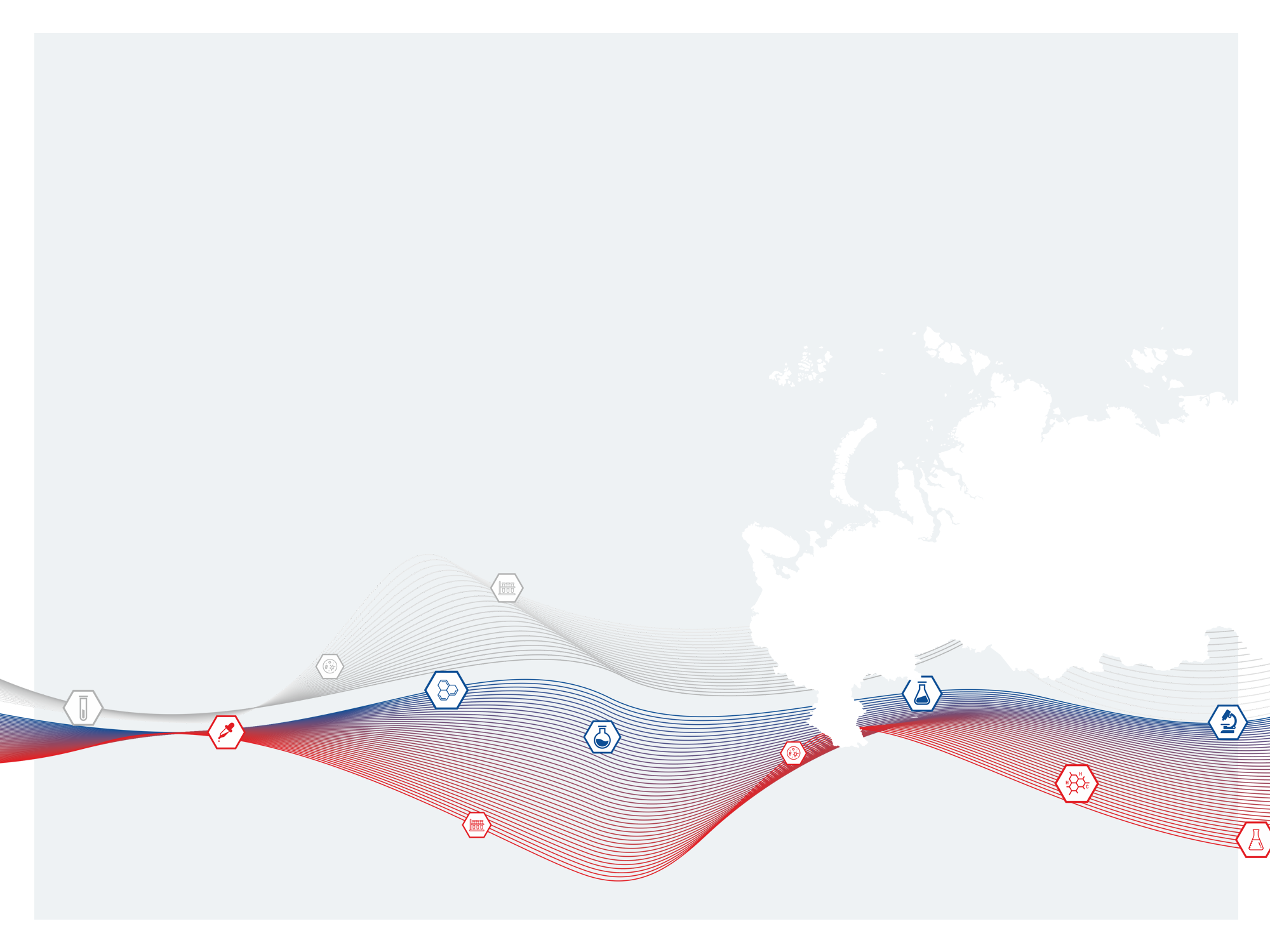 РОССЕЛЬХОЗНАДЗОР
Федеральное государственное бюджетное
учреждение «Всероссийский государственный
Центр качества и стандартизации 
лекарственных средств для животных и кормов»
ФГБУ «ВГНКИ»
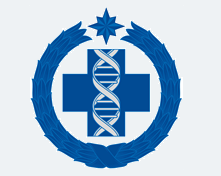 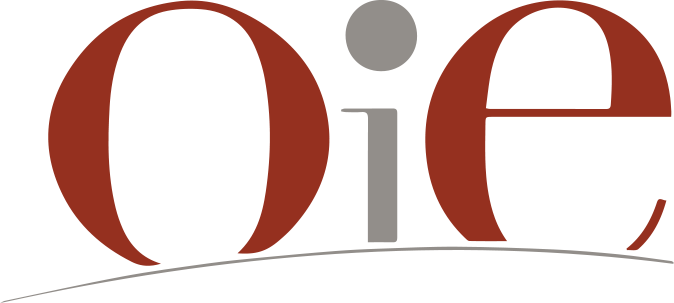 Стандартизация методов контроля качества иммунобиологических лекарственных средств
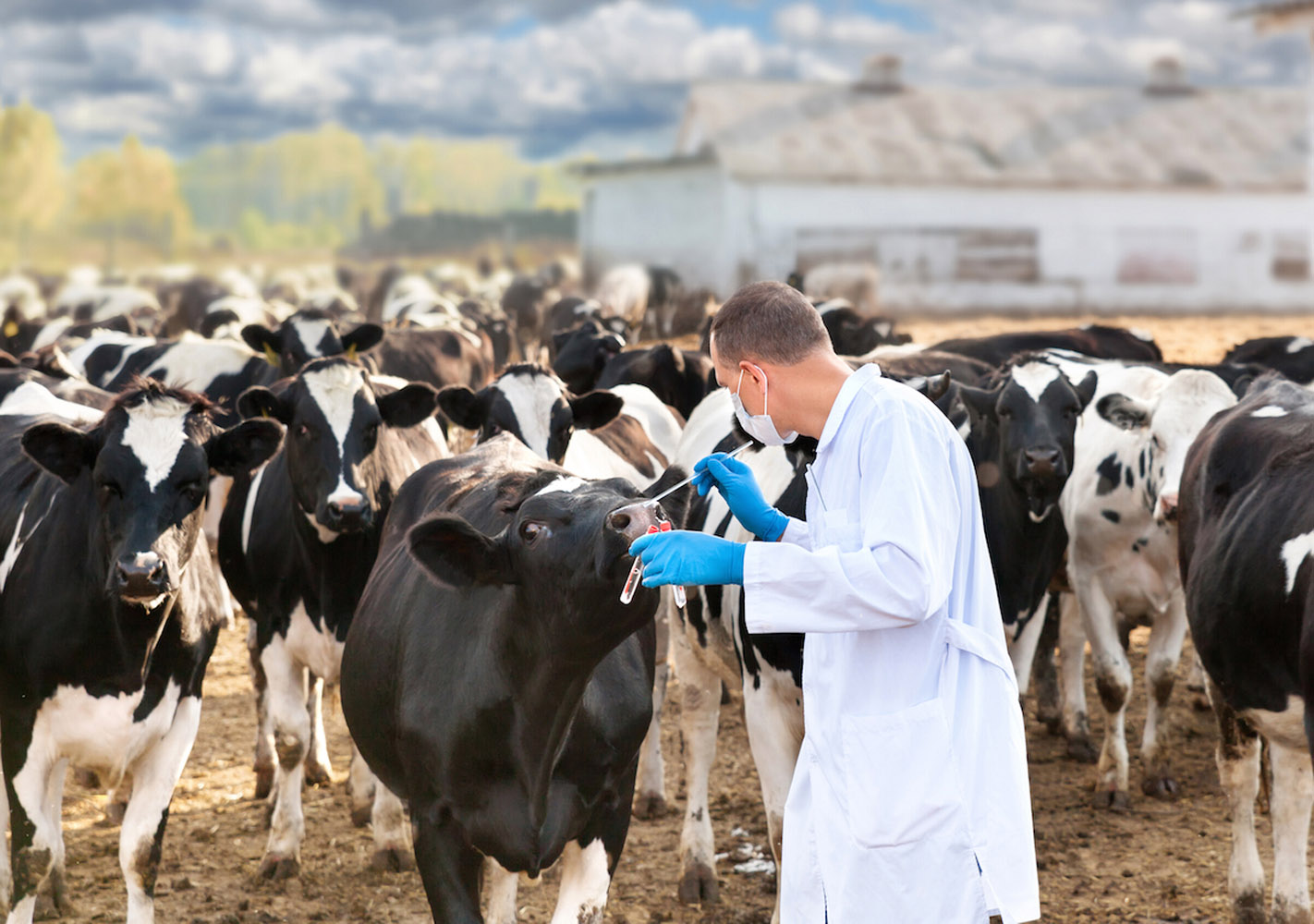 2022 г.
www.vgnki.ru
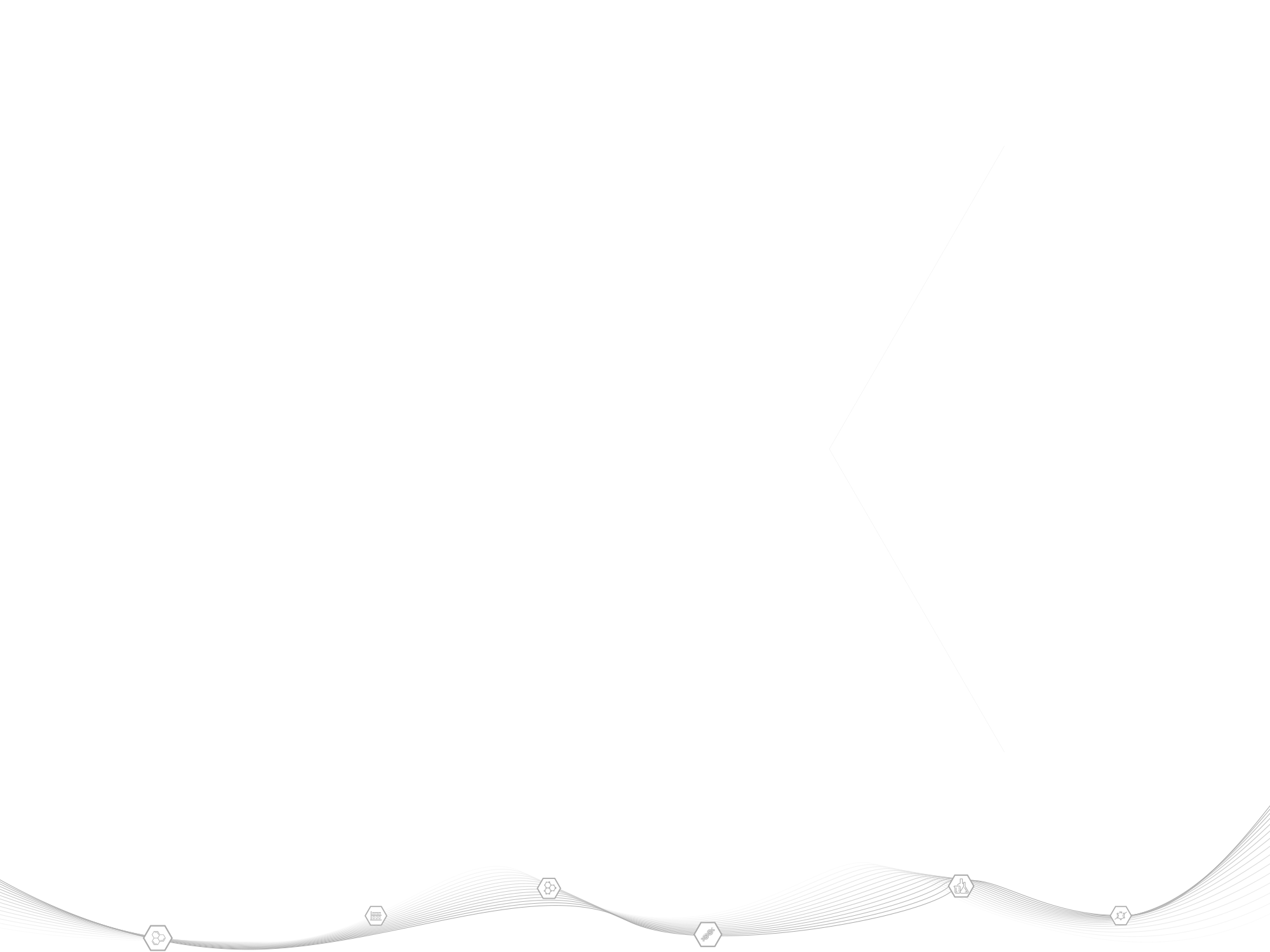 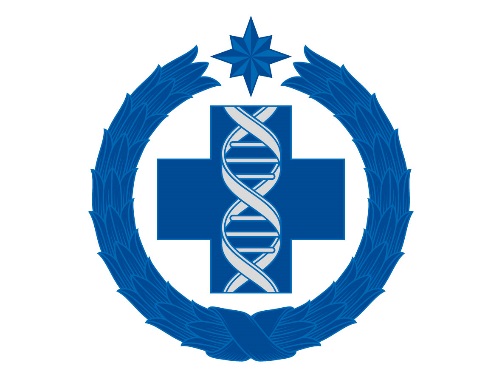 Иммунобиологические лекарственные препараты
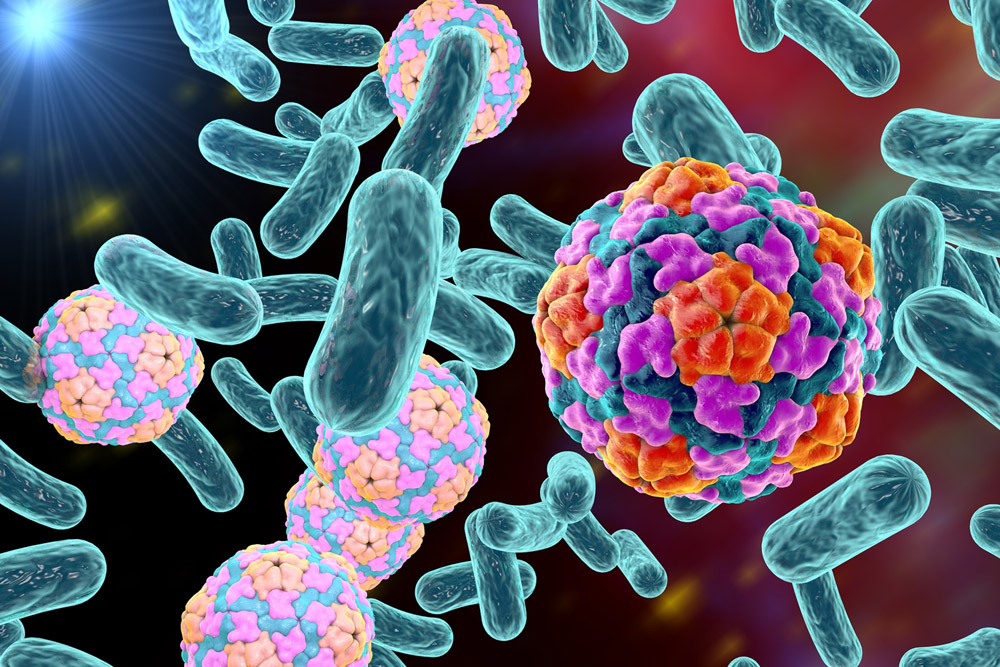 Лекарственные препараты биологического происхождения, предназначенные для диагностики, профилактики и лечения заболеваний
2019 г.
www.vgnki.ru
www.vgnki.ru
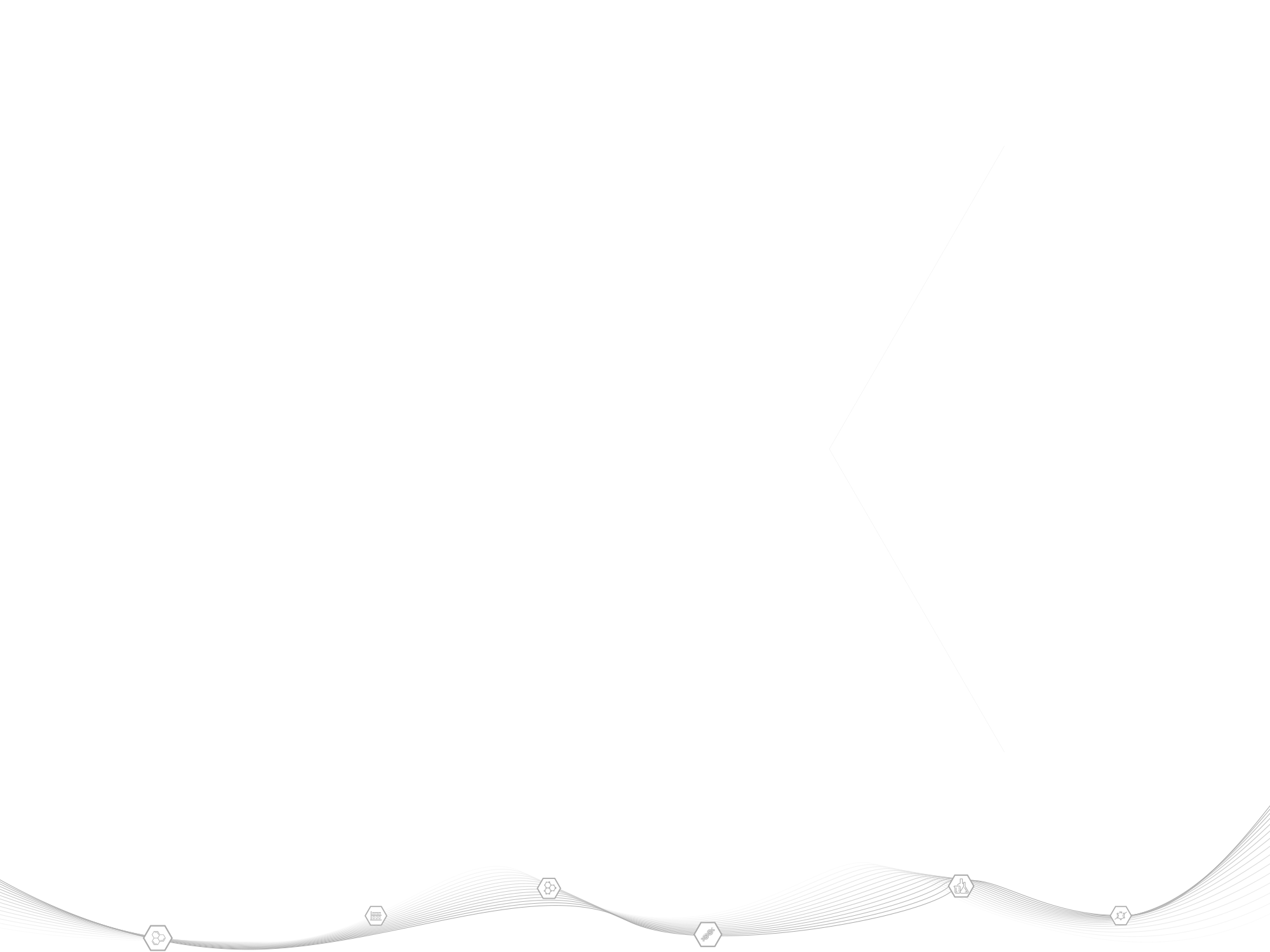 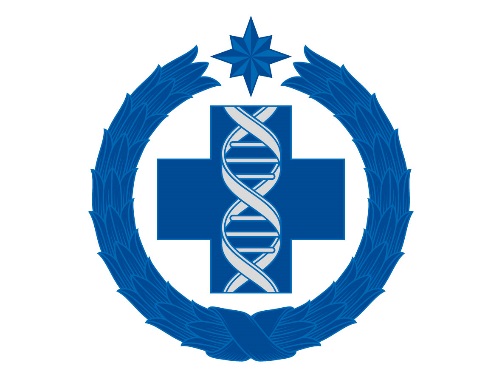 Качество лекарственного средства
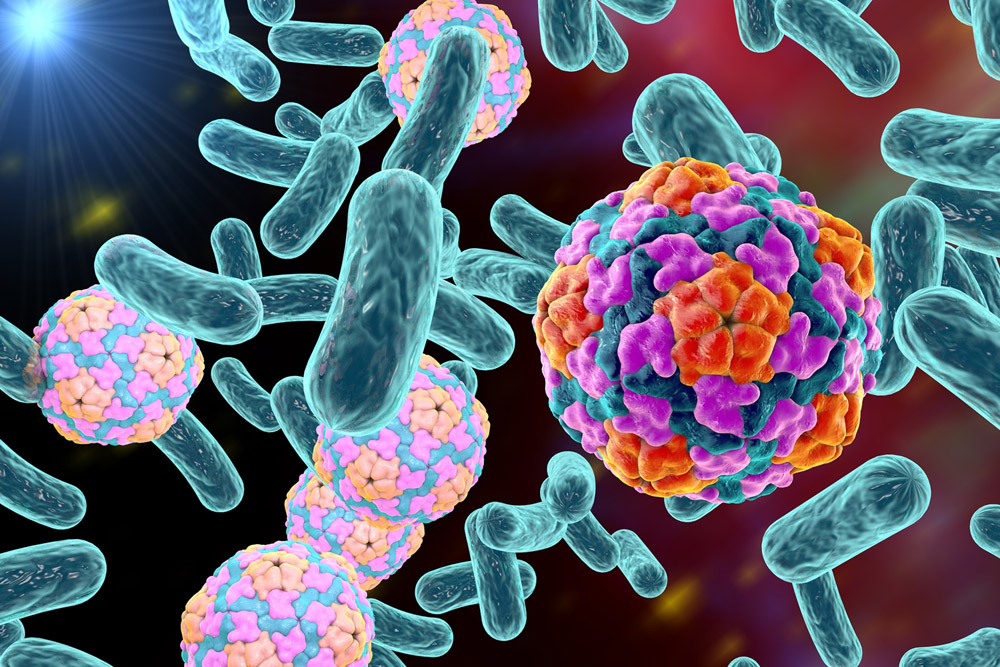 Соответствие лекарственного средства требованиям фармакопейной статьи либо в случае ее отсутствия нормативной документации или нормативного документа
2019 г.
www.vgnki.ru
www.vgnki.ru
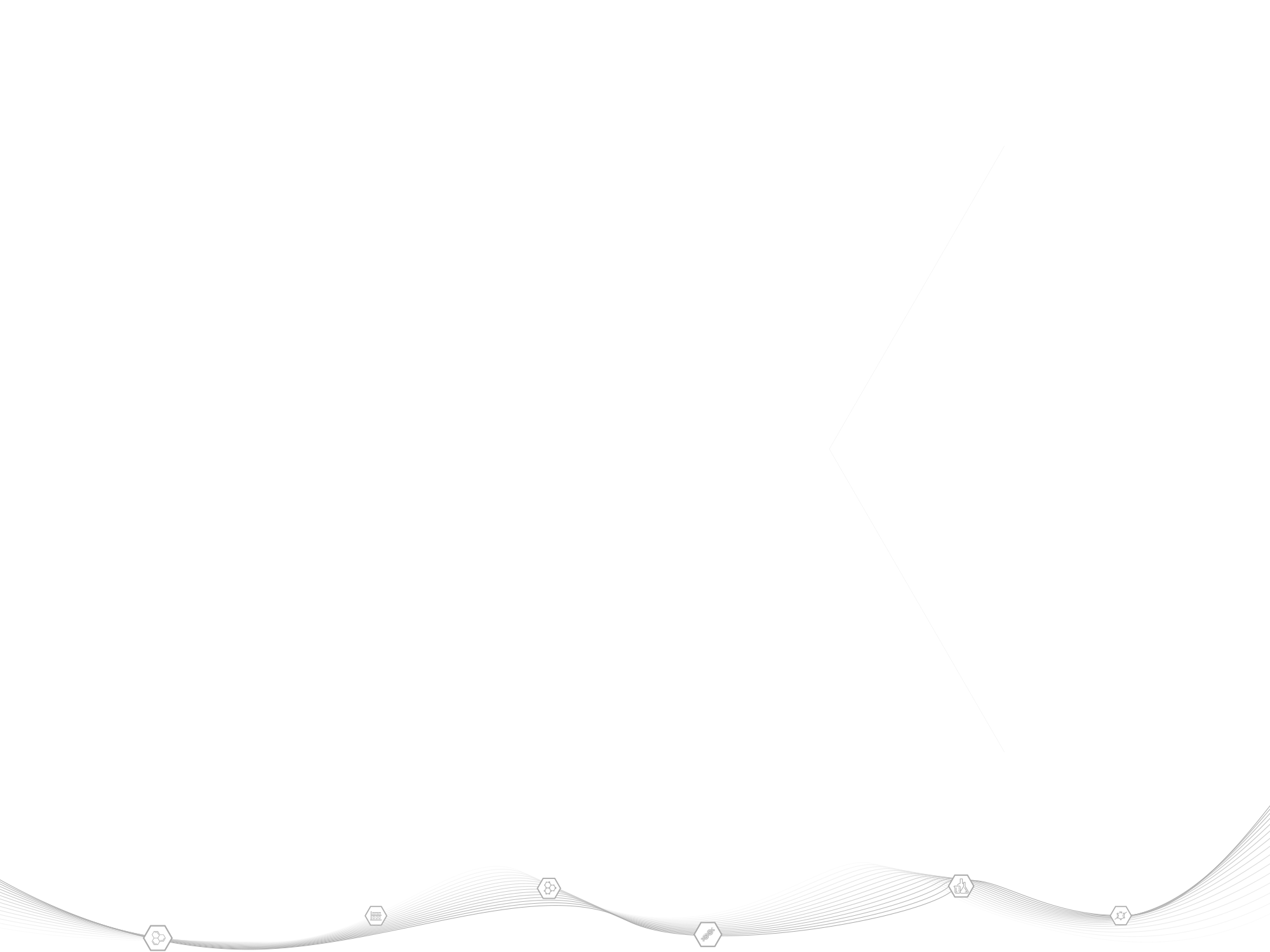 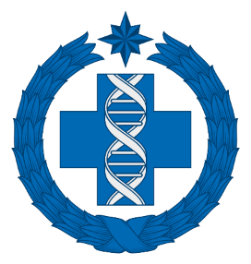 Актуальность
Ежегодно, в рамках выполнения государственных работ по контролю качества лекарственных средств, из-за отсутствия указанных в нормативной документации заражающих культур, специфических компонентов для постановки реакций и тест-систем, изготовляемых только на производстве, возникает необходимость запроса перечисленных дополнительных материалов, белее, чем у 60% поступающих лекарственных препаратов, в связи с чем происходит задержка сроков выполнения исследований
2019 г.
www.vgnki.ru
www.vgnki.ru
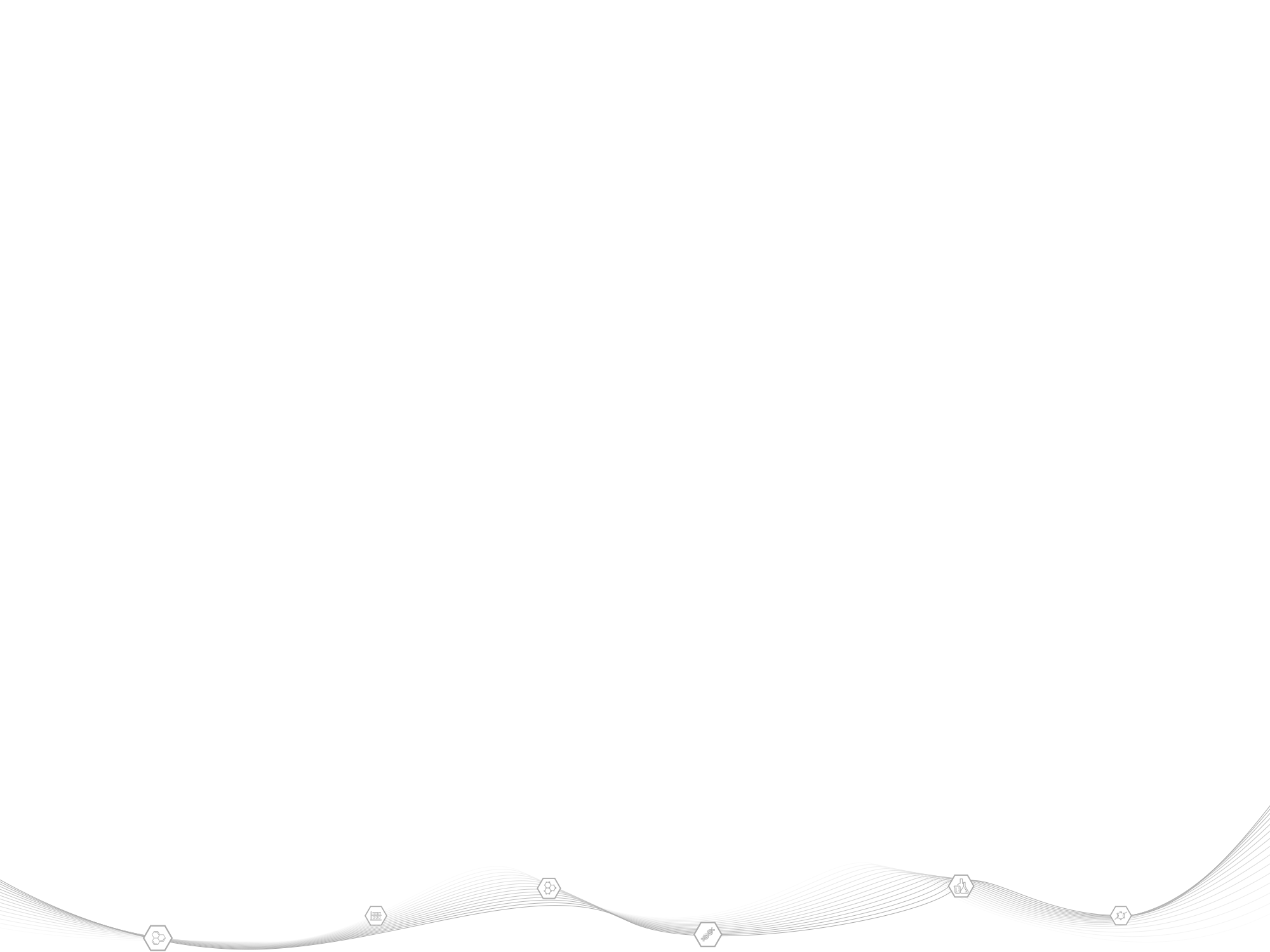 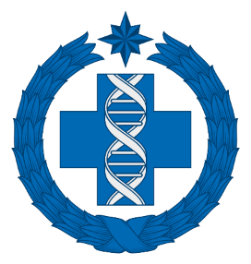 Актуальность
Использование разработанного нормативного документа в качестве альтернативного метода определения специфической эффективности вакцин при проведении выборочного контроля качества лекарственных средств

Включение в нормативный документ стандартизированных методов контроля специфической эффективности при регистрации как зарубежных, так и отечественных лекарственных средств
www.vgnki.ru
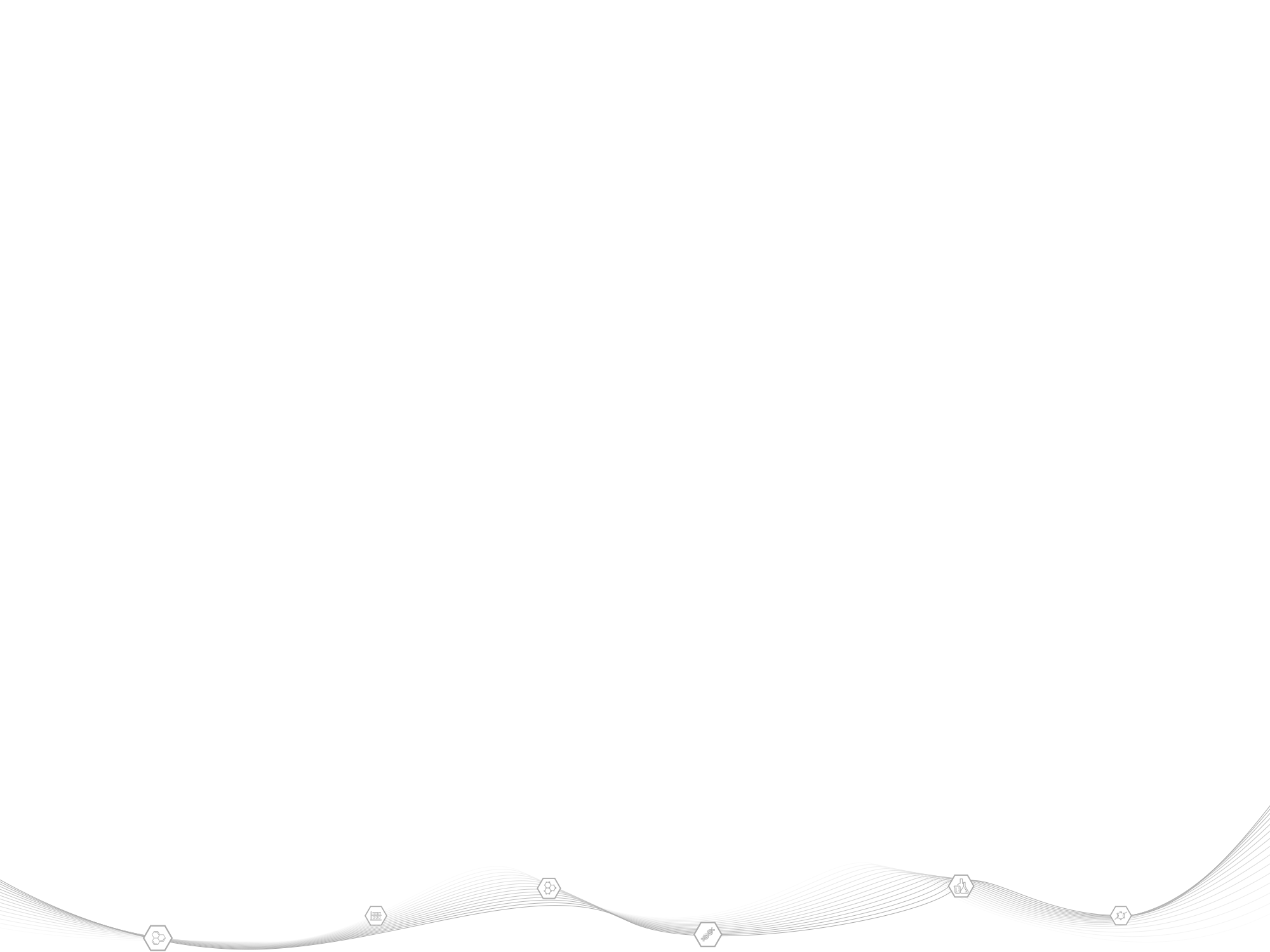 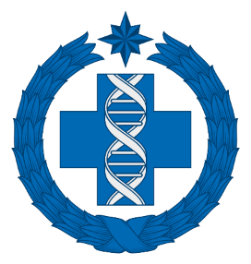 Актуальность
Стратегия предупреждения распространения антимикробной резистентности в Российской Федерации на период до 2030 года, утвержденного распоряжением Правительства РФ от 30 марта 2019 г. № 604-р

Приказ Министерства сельского хозяйства РФ от 29 июня 2021 г. № 423 «Об утверждении Правил изготовления и отпуска лекарственных препаратов для ветеринарного применения ветеринарными аптечными организациями, индивидуальными предпринимателями, имеющими лицензию на фармацевтическую деятельность»

	В связи с реализацией указанных стратегий и развитием регуляторной базы, касающейся Правил изготовления и отпуска лекарственных препаратов, актуальной задачей является разработка эффективной альтернативы антибиотикам для лечения, профилактики и контроля распространения инфекционных болезней животных:
Бактериофагов направленного применения 
Аутогенных препаратов 
Гипериммунных сывороток
Пробиотических препаратов
www.vgnki.ru
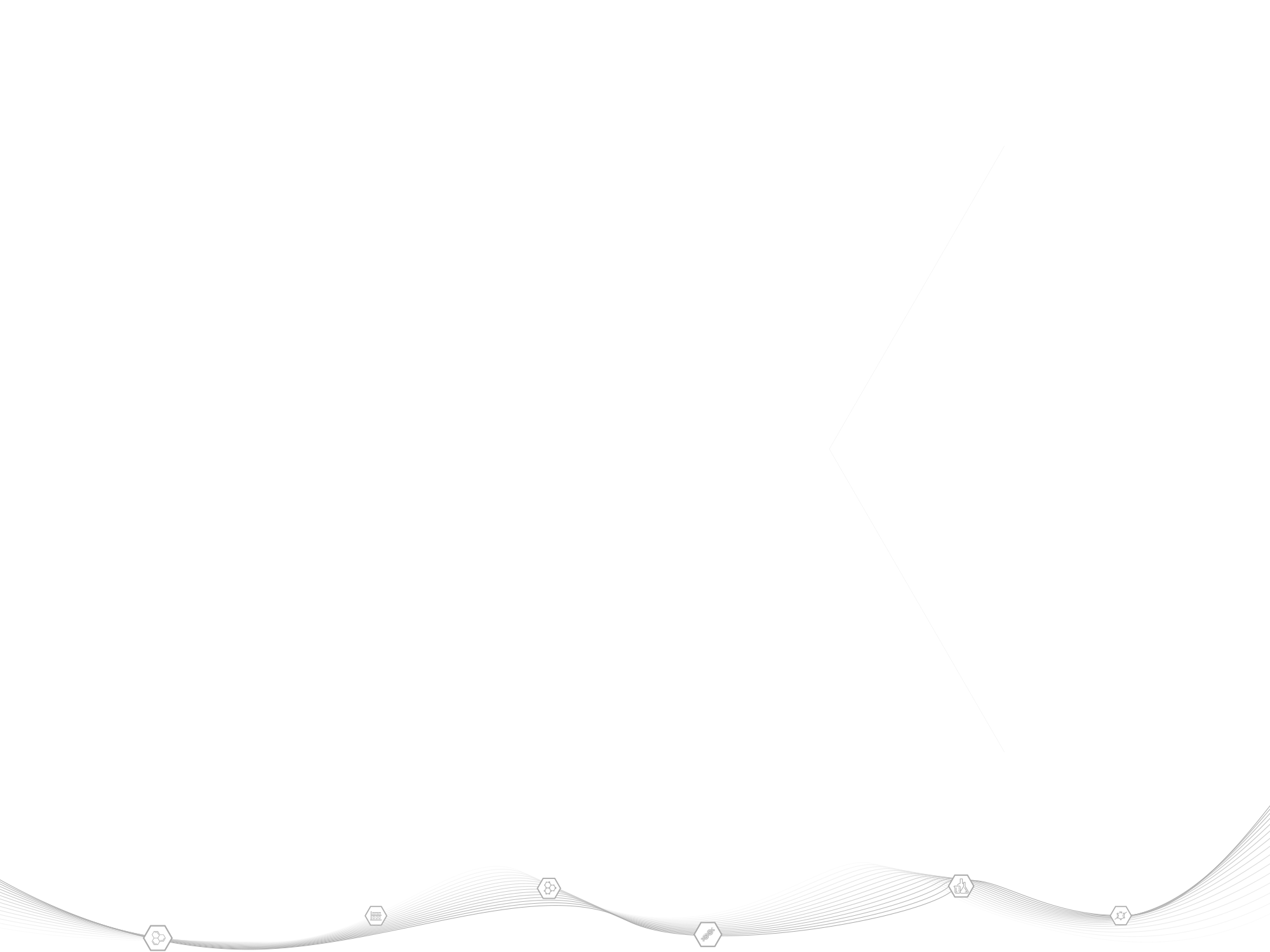 Показатели качества иммунобиологических лекарственных средств
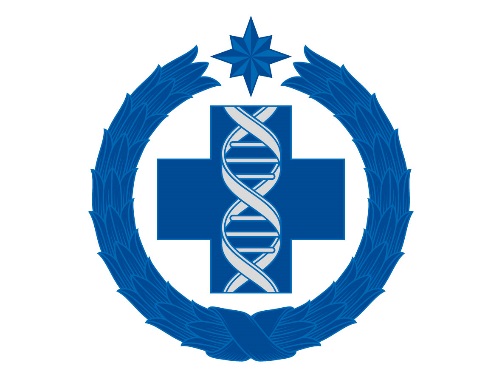 1. Внешний вид, Цвет
2. Наличие посторонней примеси, плесени, трещин флаконов
3. Растворимость для сухих (лиофилизированных) вакцин 
4. Массовая доля влаги
5. Наличие вакуума в ампулах 
6. Наличие кислорода и азота во флаконах 
7. Стабильность эмульсии, высота верхней прозрачной фракции (для эмульгированного варианта)
8. Вязкость (для эмульгированного варианта)
9. Массовая доля глицерина
10. Концентрация водородных ионов (pH)
www.vgnki.ru
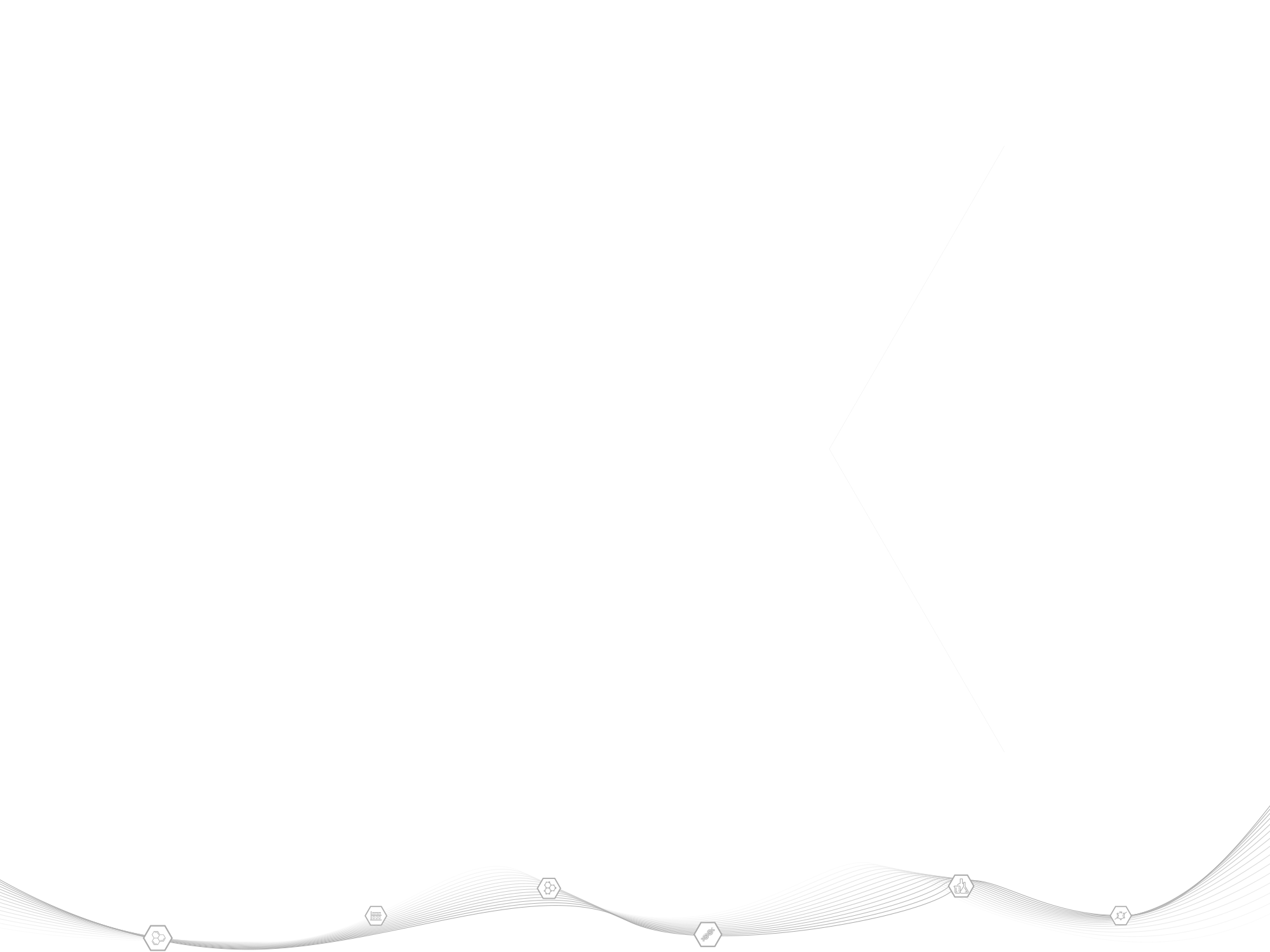 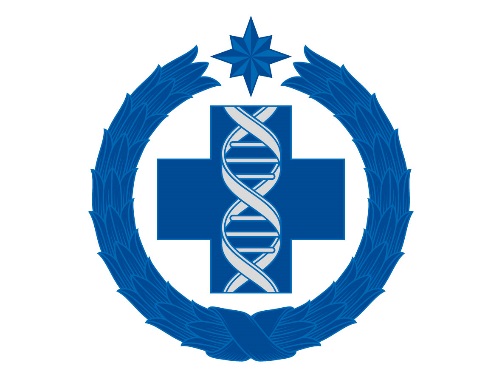 Показатели качества иммунобиологических лекарственных средств
11. Контаминация микрофлорой, грибами, микоплазмами, (посторонними вирусами) – для живых вакцин
12. Концентрация микробных клеток в дозе
13. Количество живых спор
14. Массовая доля спор
15. Типичность роста
16. Морфологические свойства
17. Диссоциация
18. Подвижность
19. Капсулообразование
www.vgnki.ru
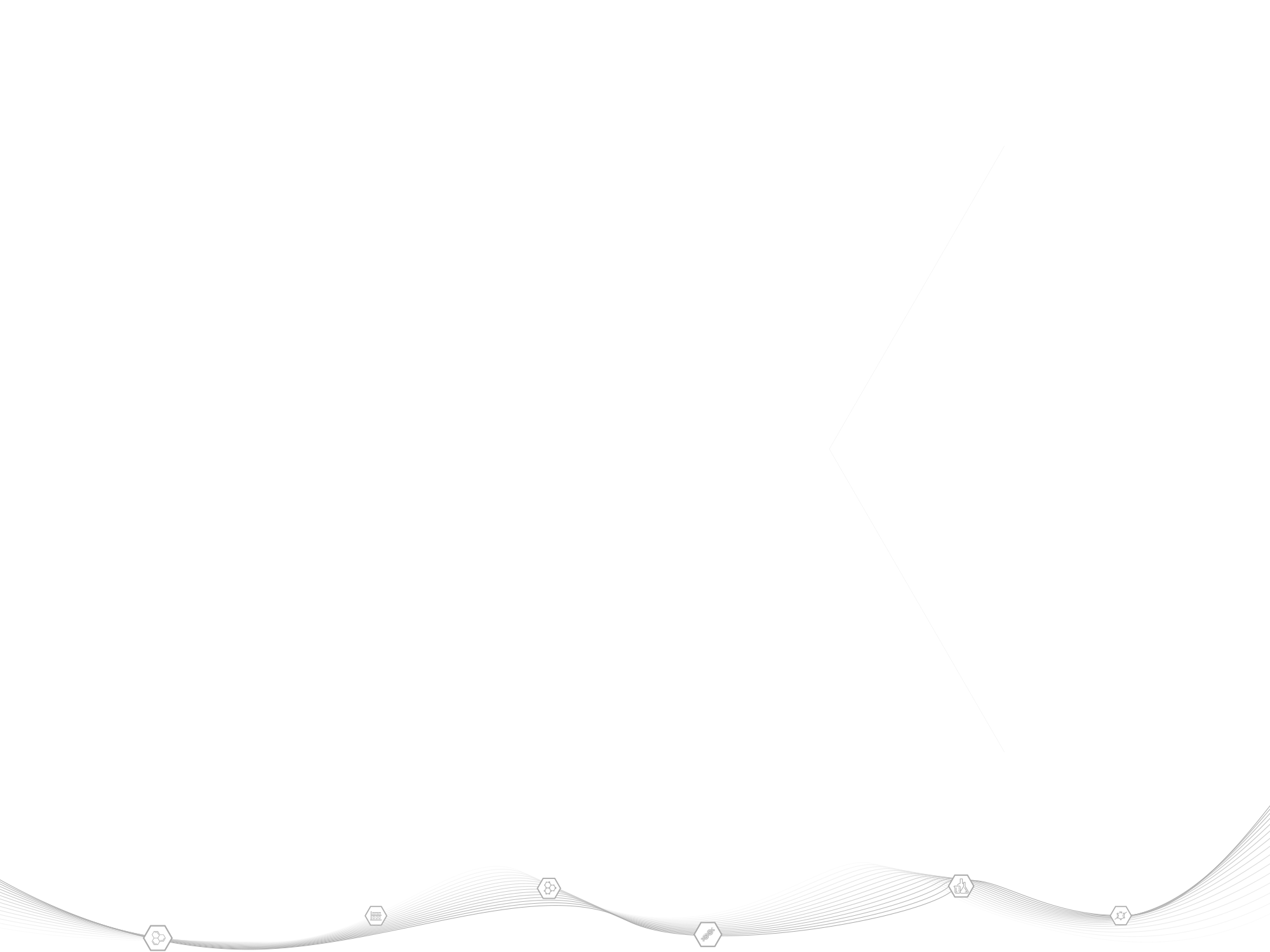 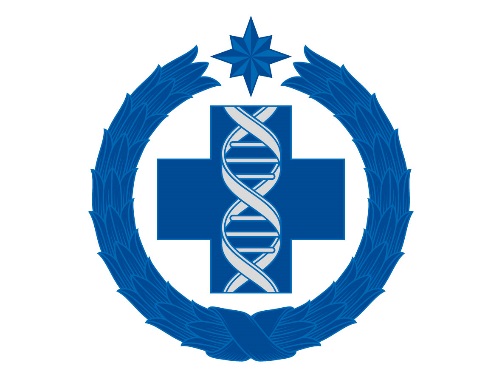 Показатели качества иммунобиологических лекарственных средств
20. Стерильность (для инактивированных вакцин) 
21. Безвредность – отсутствие вредных для организма животных последствий местного и общего характера после введения препарата в испытуемой дозе 
22. Остаточная вирулентность – (должна быть авирулентной или слабовирулентной)
23. Иммуногенная активность (иммуногенность) – способность препарата вызывать формирование невосприимчивости к инфекции у вакцинированных животных
24. Антигенная активность – способность препарата вызывать у вакцинированных животных выработку специфических антител
www.vgnki.ru
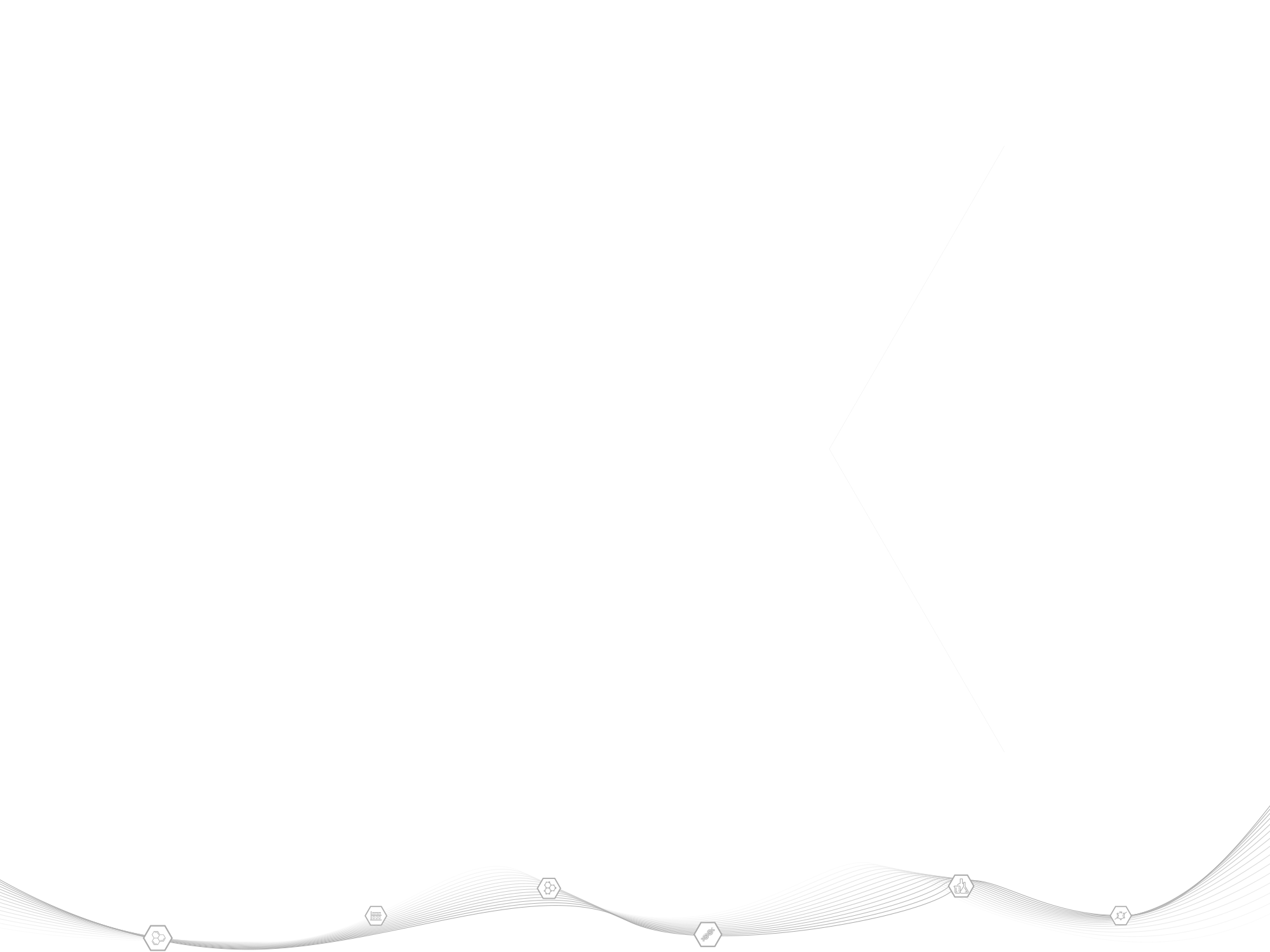 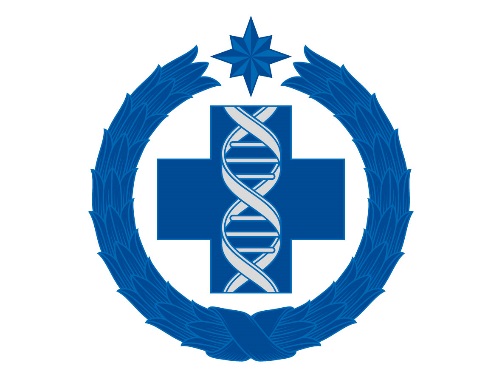 Нормативная база
2019 г.
www.vgnki.ru
www.vgnki.ru
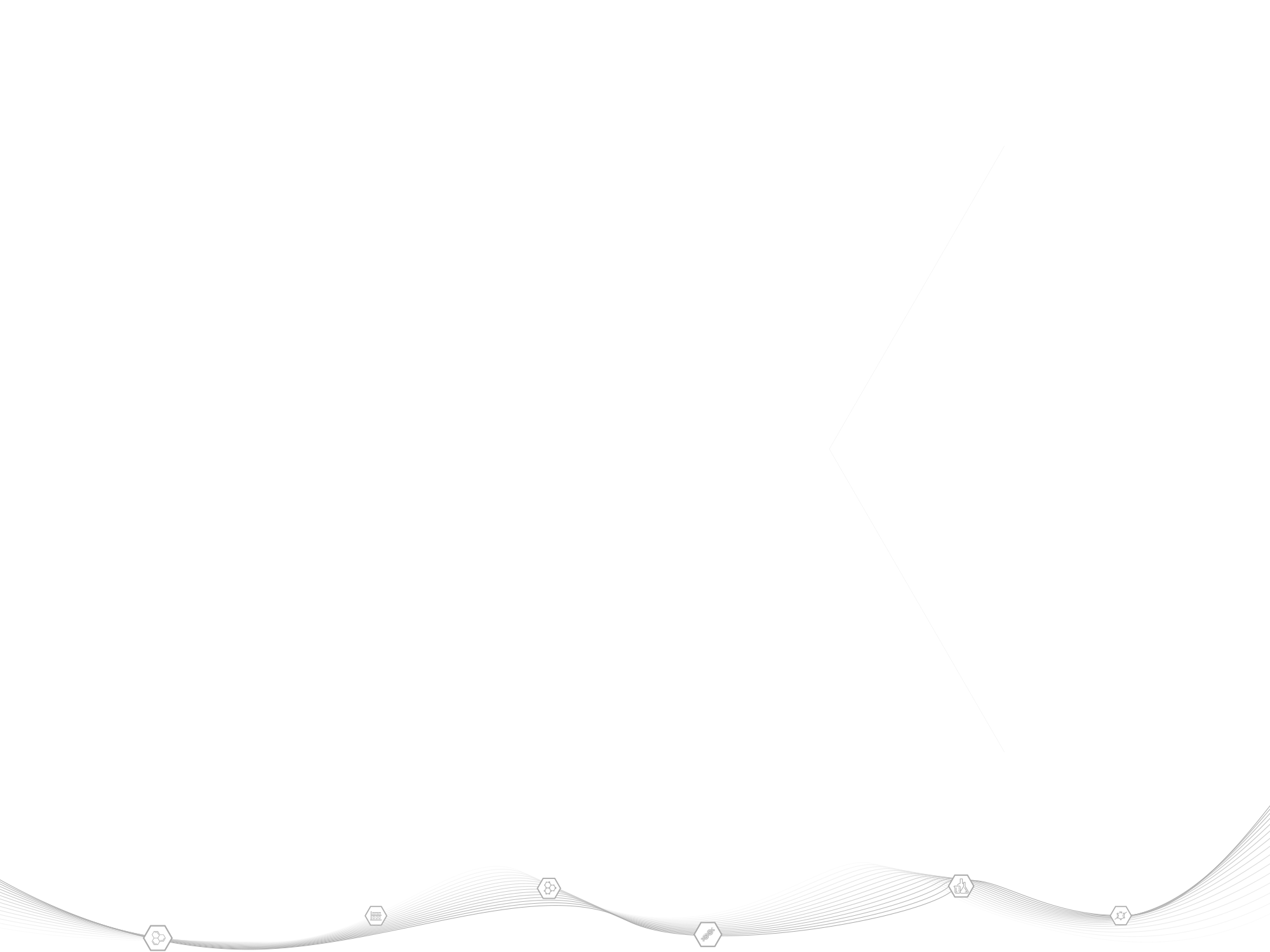 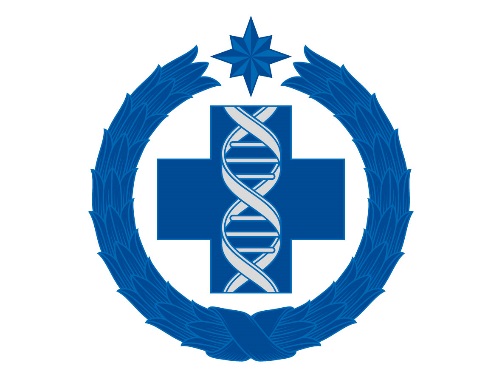 Нормативная база
Европейский парламент в 2021 году принял резолюцию о поэтапном отказе от всех экспериментов на животных
Решение было принято в результате многолетнего лоббирования людей за этичное обращение с животными (PETA)
www.vgnki.ru
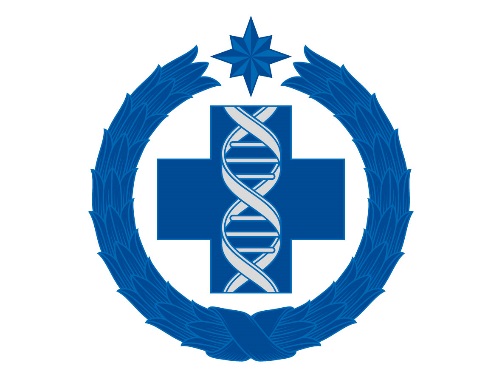 Эффективность лекарственного препарата
характеристика степени положительного
влияния лекарственного препарата на
течение, продолжительность заболевания
или его предотвращение
Проведение иммунологических исследований  при разработке вакцин
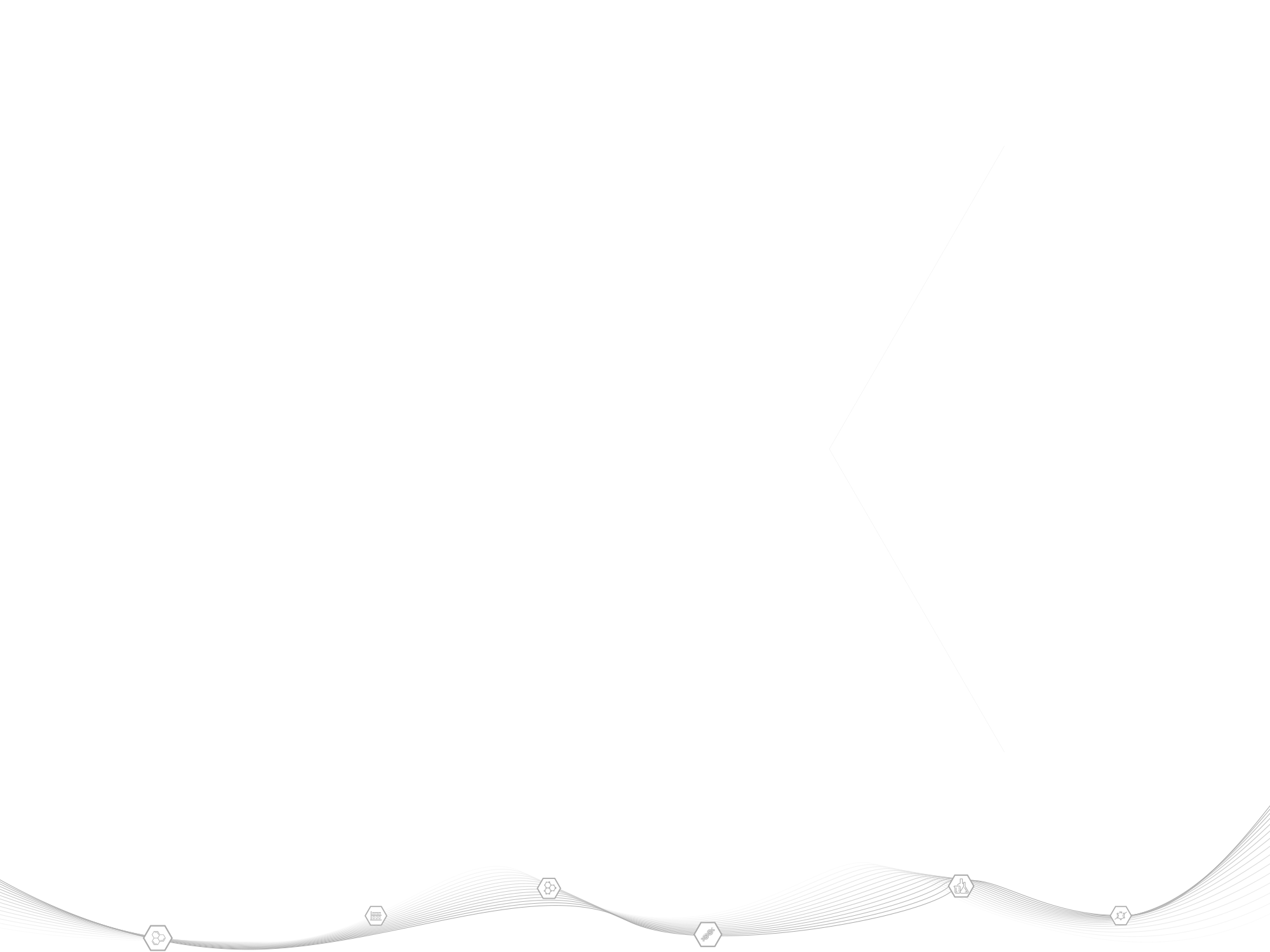 • Оценка формирования иммунитета и специфических антител у животных, после вакцинации препаратом, содержащим различные дозы антигена 
•  Исследование зависимости доза-эффект
• Испытание сероконверсии к компонентам препарата в различных сериях вакцины
• Исследование продолжительности иммунитета при применении вакцин
	• Определение влияния на результат исследования различного рода выбросов (робастности) при количественном определении антигена методом ИФА 
	• Определение защитных свойств вакцины с использованием контрольного заражения: относительная процентная выживаемость (ОПВ)
2019 г.
www.vgnki.ru
www.vgnki.ru
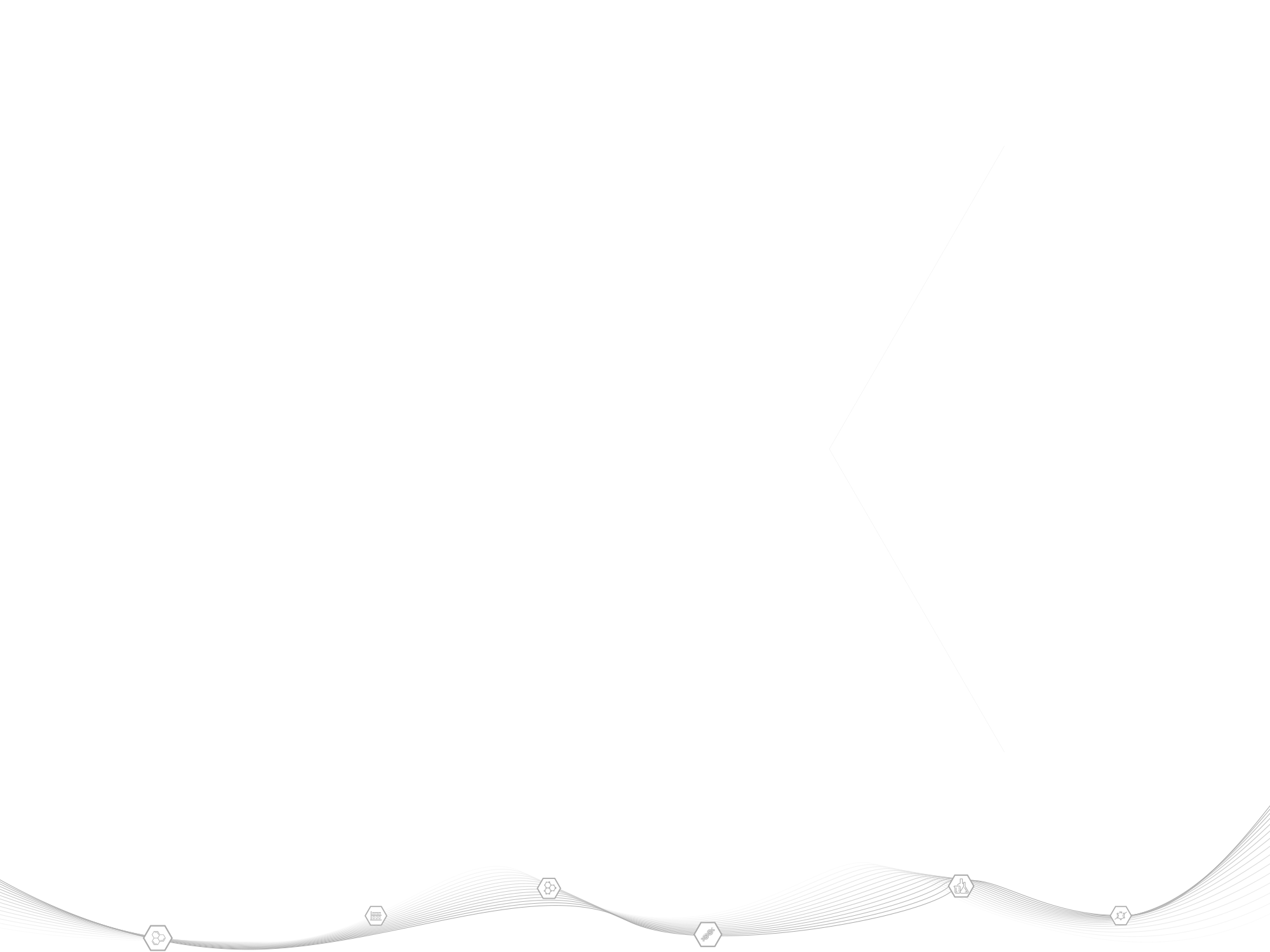 Оценка специфической эффективности
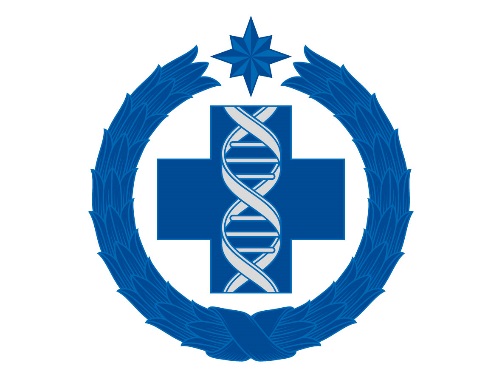 www.vgnki.ru
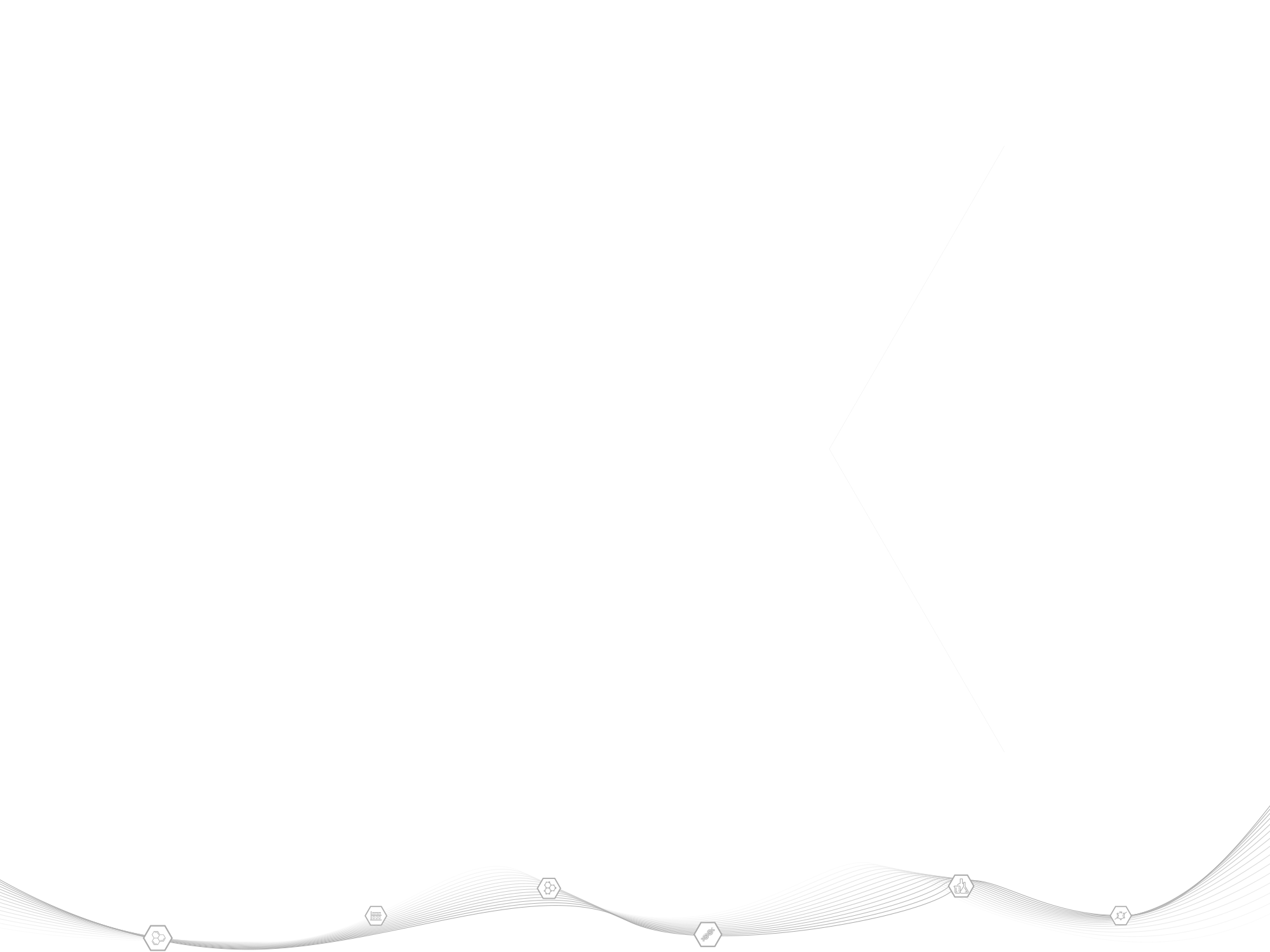 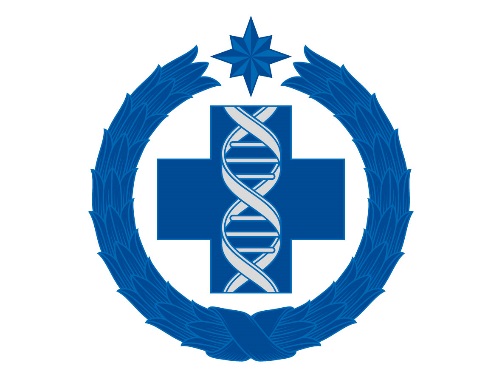 Методы определения иммуногенной активности
Вакцинация целевых животных + заражение  
  Вакцинация лабораторных животных + заражение 

В большинстве случаев работа возможна с вирулентными культурами III-IV группы патогенности
www.vgnki.ru
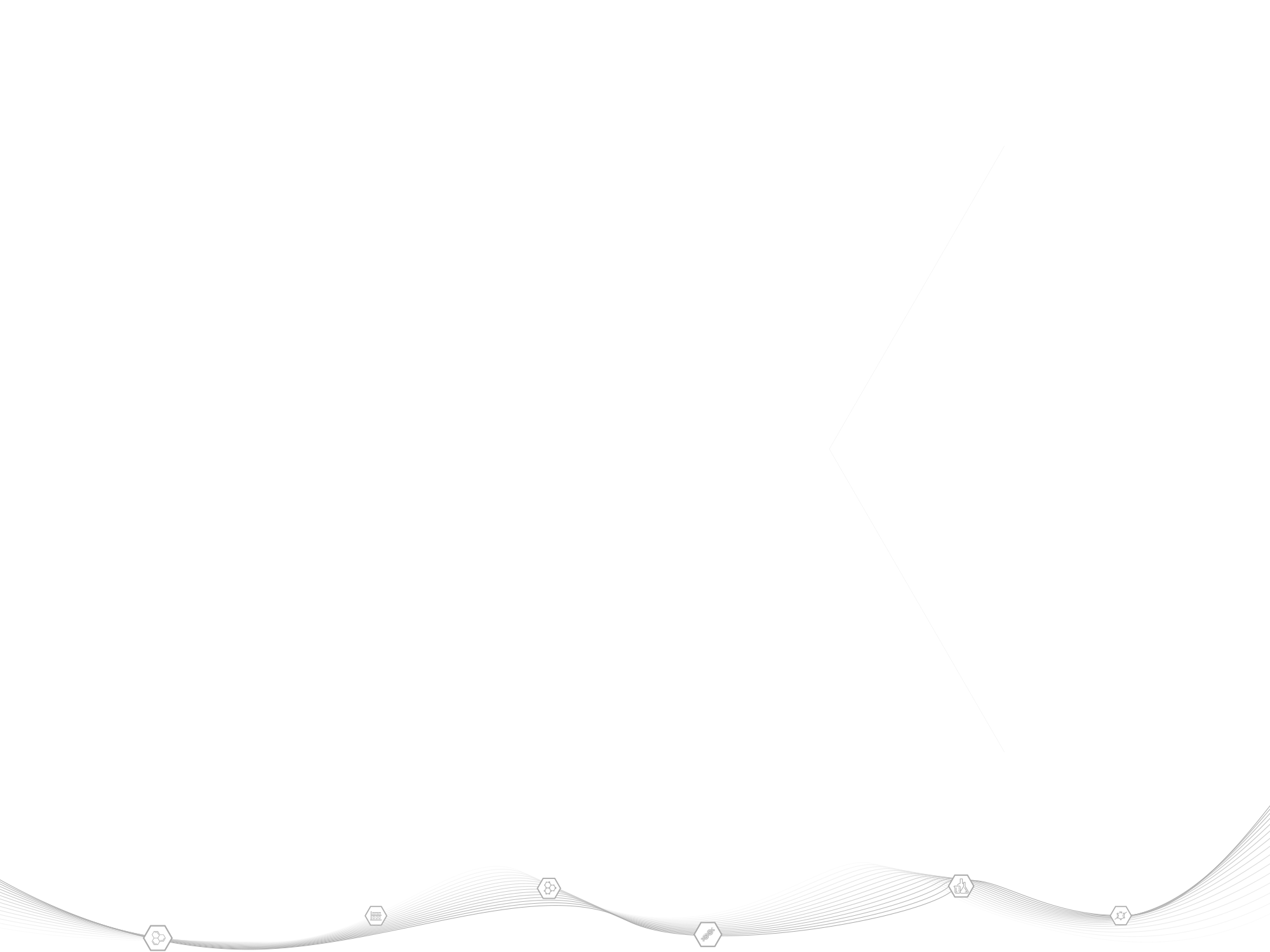 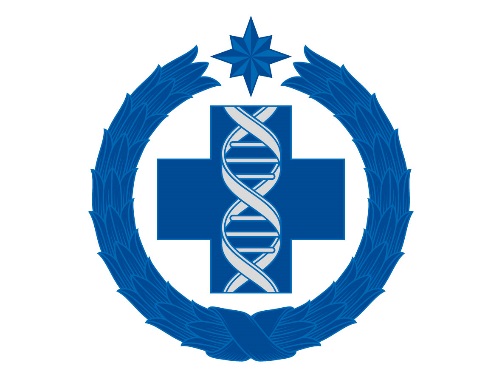 Иммуногенная активность
+ Объективный метод
+ Определение специфической защиты 
 Не гуманный
 Сложность при работе с особо опасными инфекциями
www.vgnki.ru
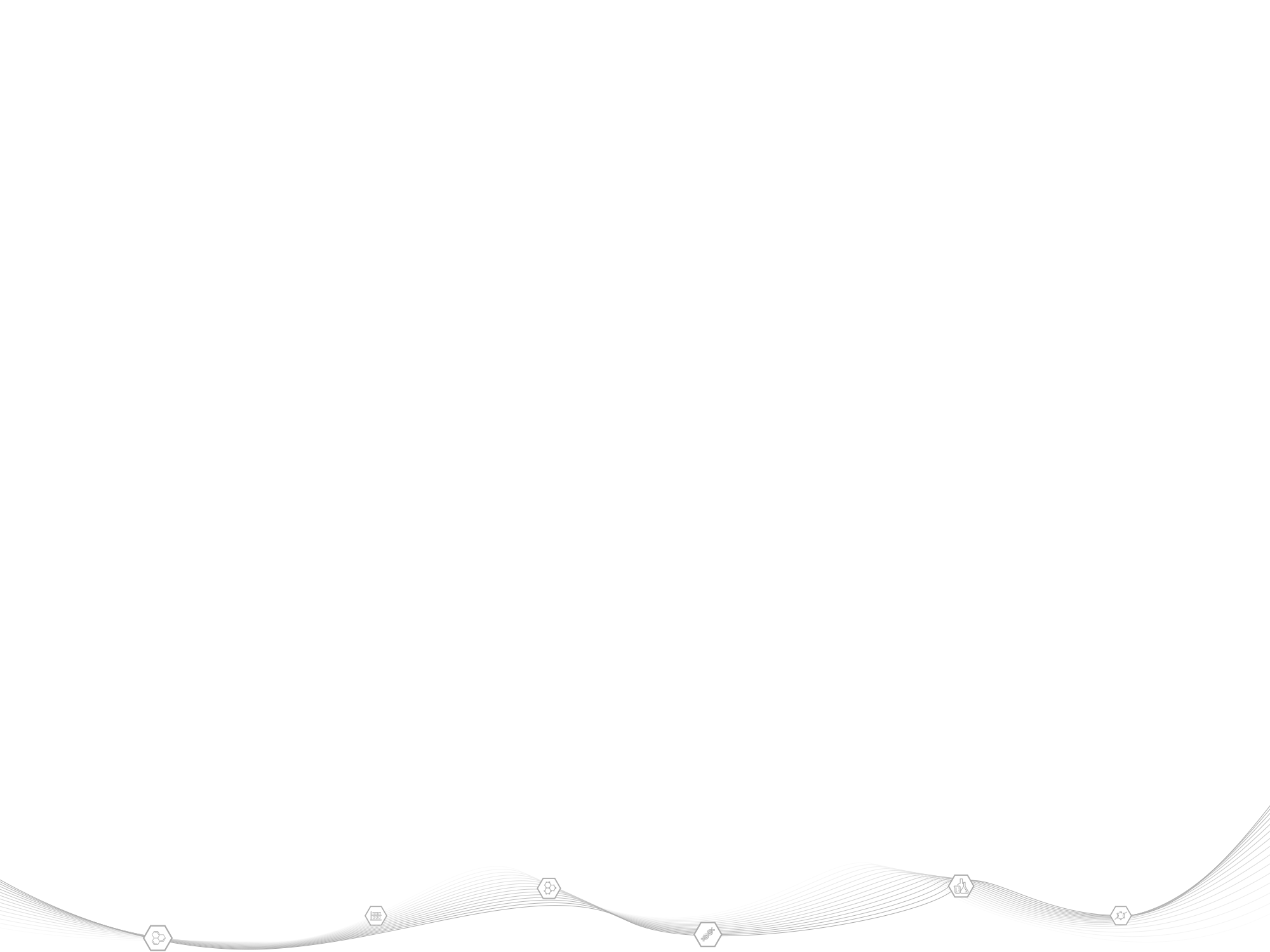 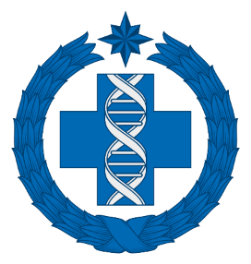 Примеры методов, применяемых при определении 
иммуногенной активности
www.vgnki.ru
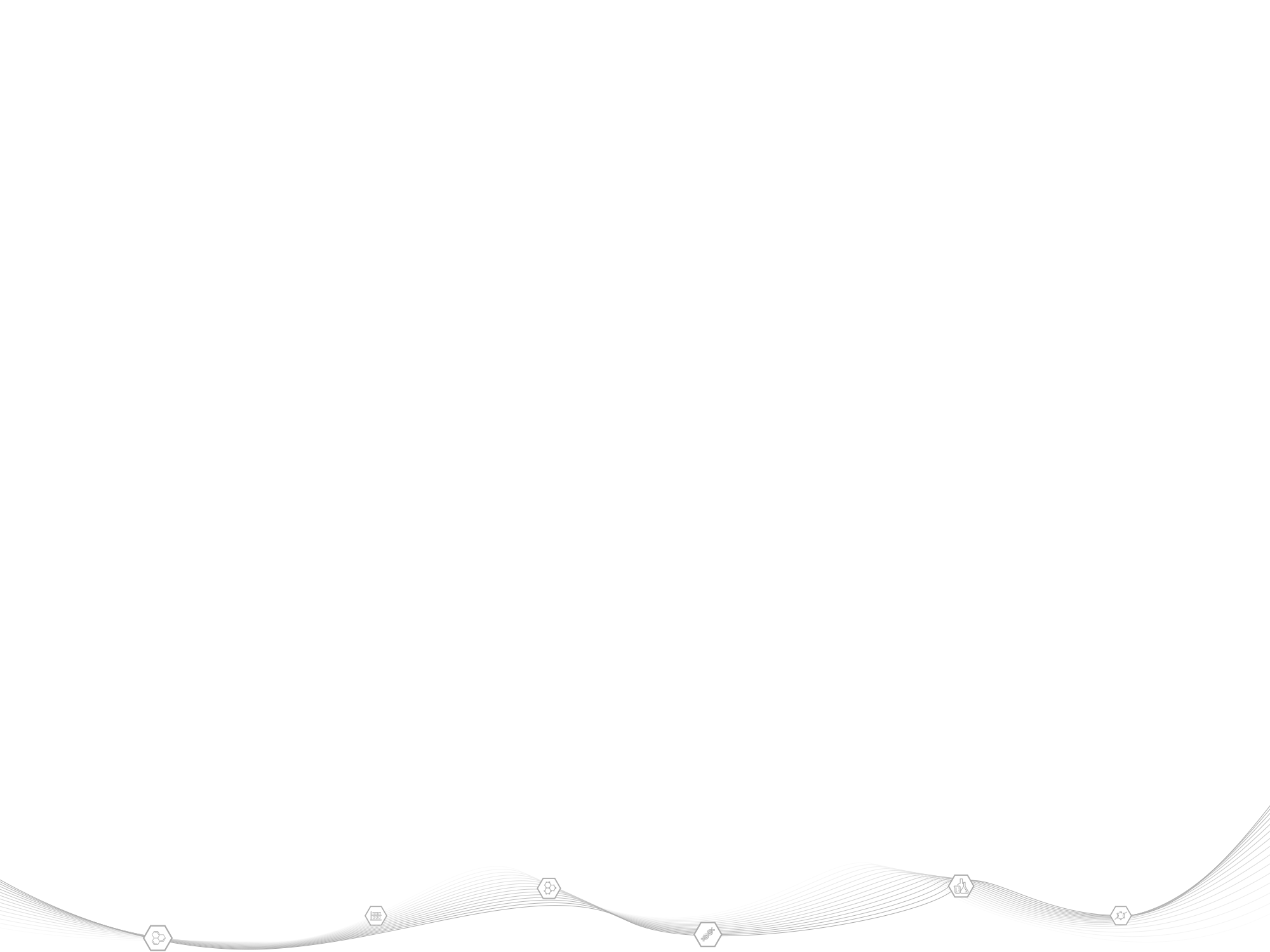 Штаммы используемые при определении иммуногенной активности
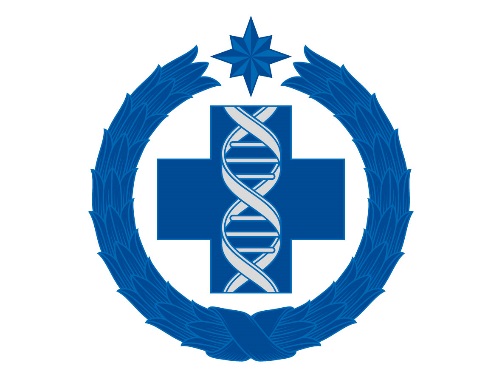 www.vgnki.ru
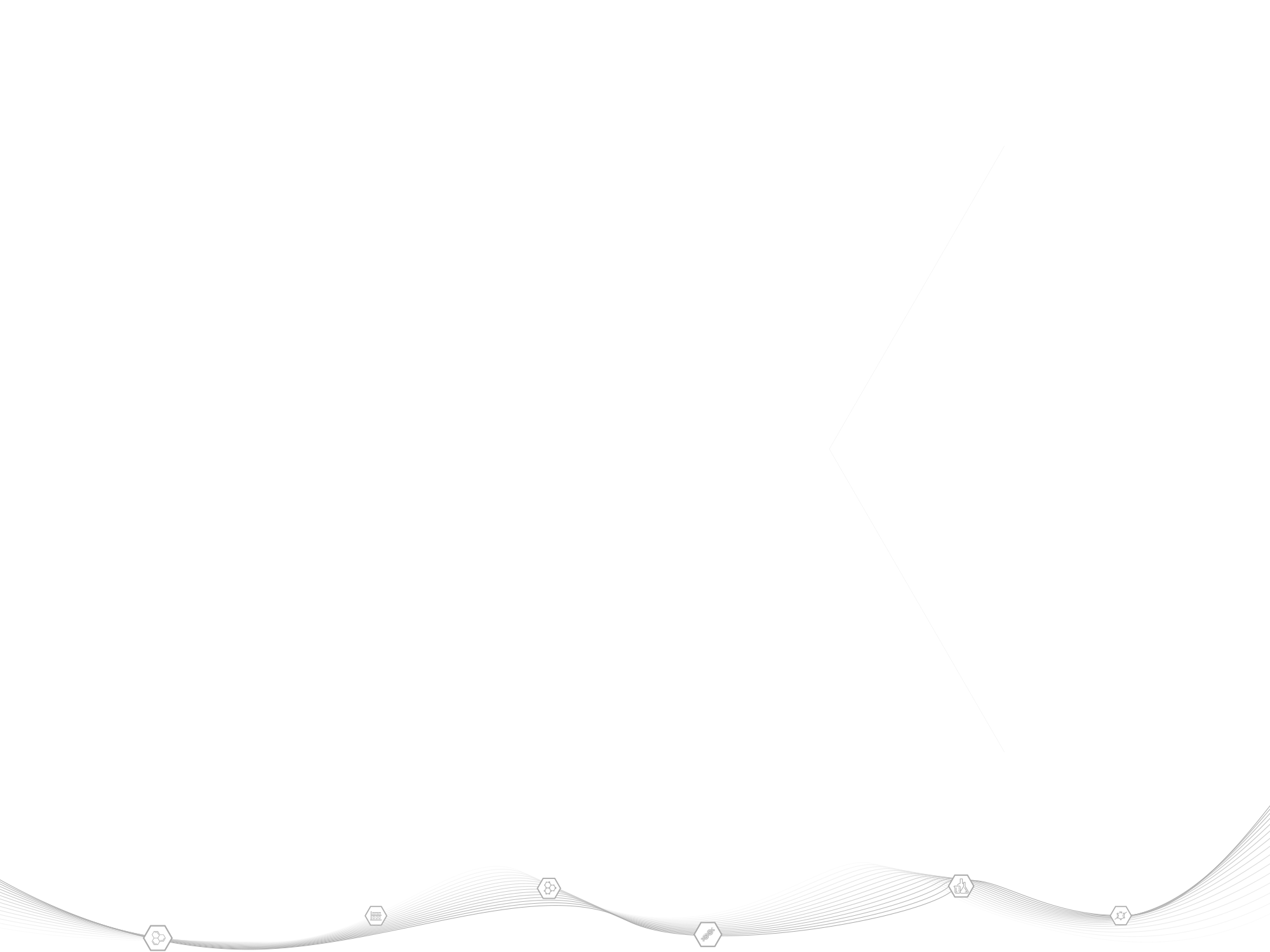 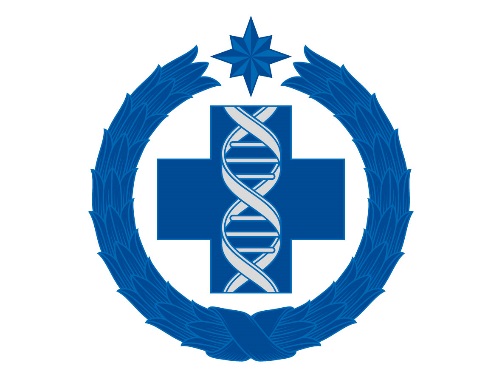 Методы определения антигенной активности
Вакцинация целевых животных с дальнейшим определением титра антител в сыворотке крови в РА,РСК, ИФА (коммерческие/производственные наборы), флюоресценция (и тд)
 Вакцинация лабораторных животных с дальнейшим определением титра антител в сыворотке крови в РА, РСК, ИФА (адаптированные коммерческие/производственные наборы)
www.vgnki.ru
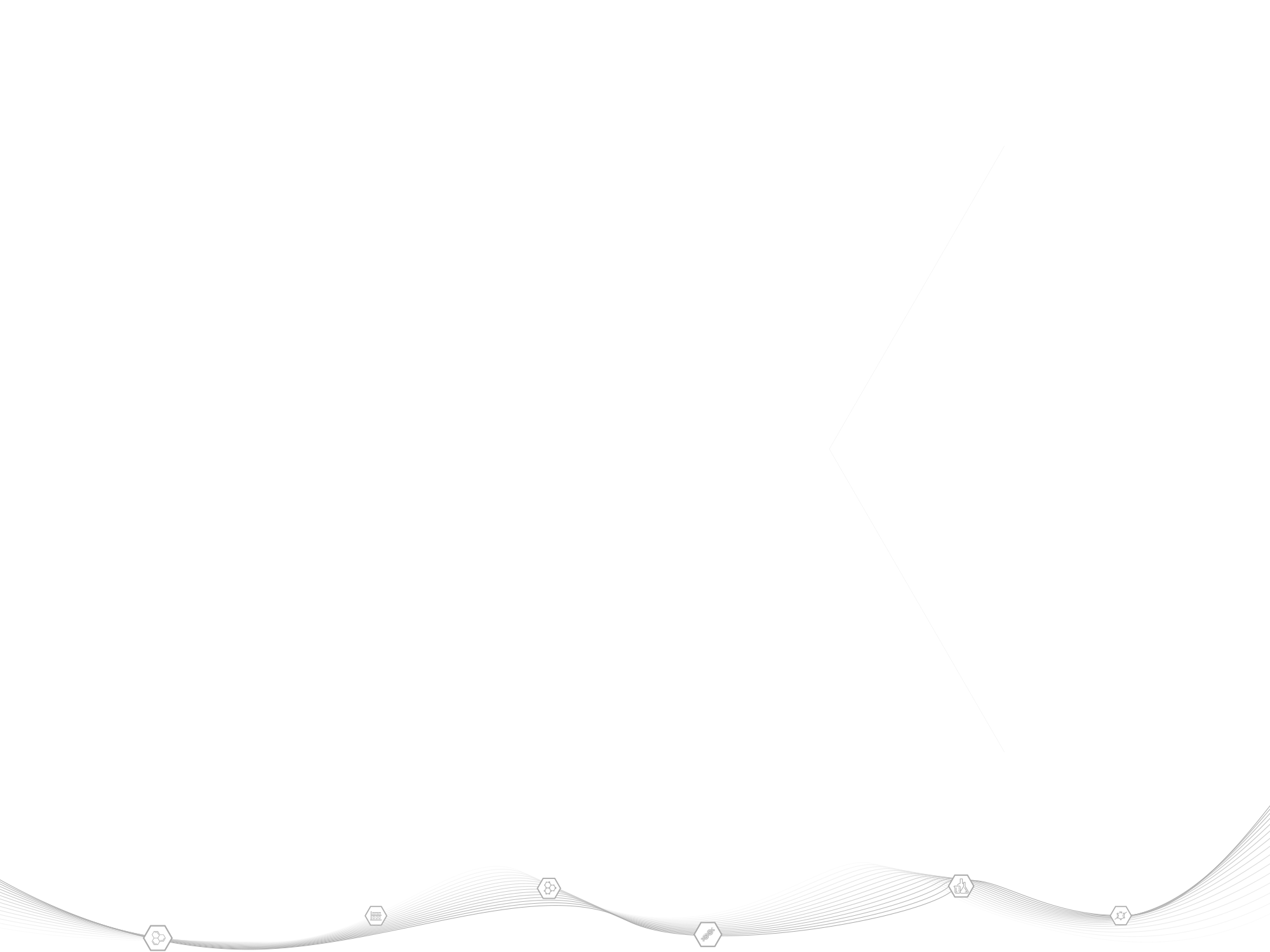 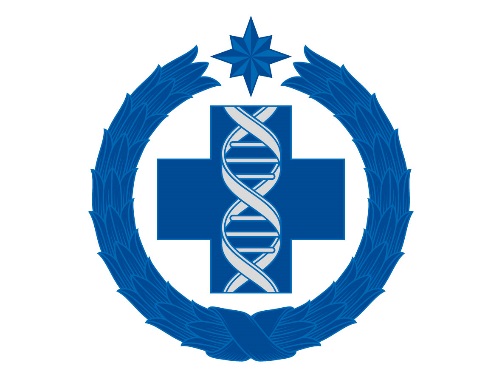 Антигенная активность
+ Не требует проведения работ с патогенной культурой 
+ Используется для контроля особо опасных инфекций
Не гуманный
Субъективный метод
Необходимо обосновать при регистрации корреляцию уровня сероконверсии антител и степени защиты от заражения
www.vgnki.ru
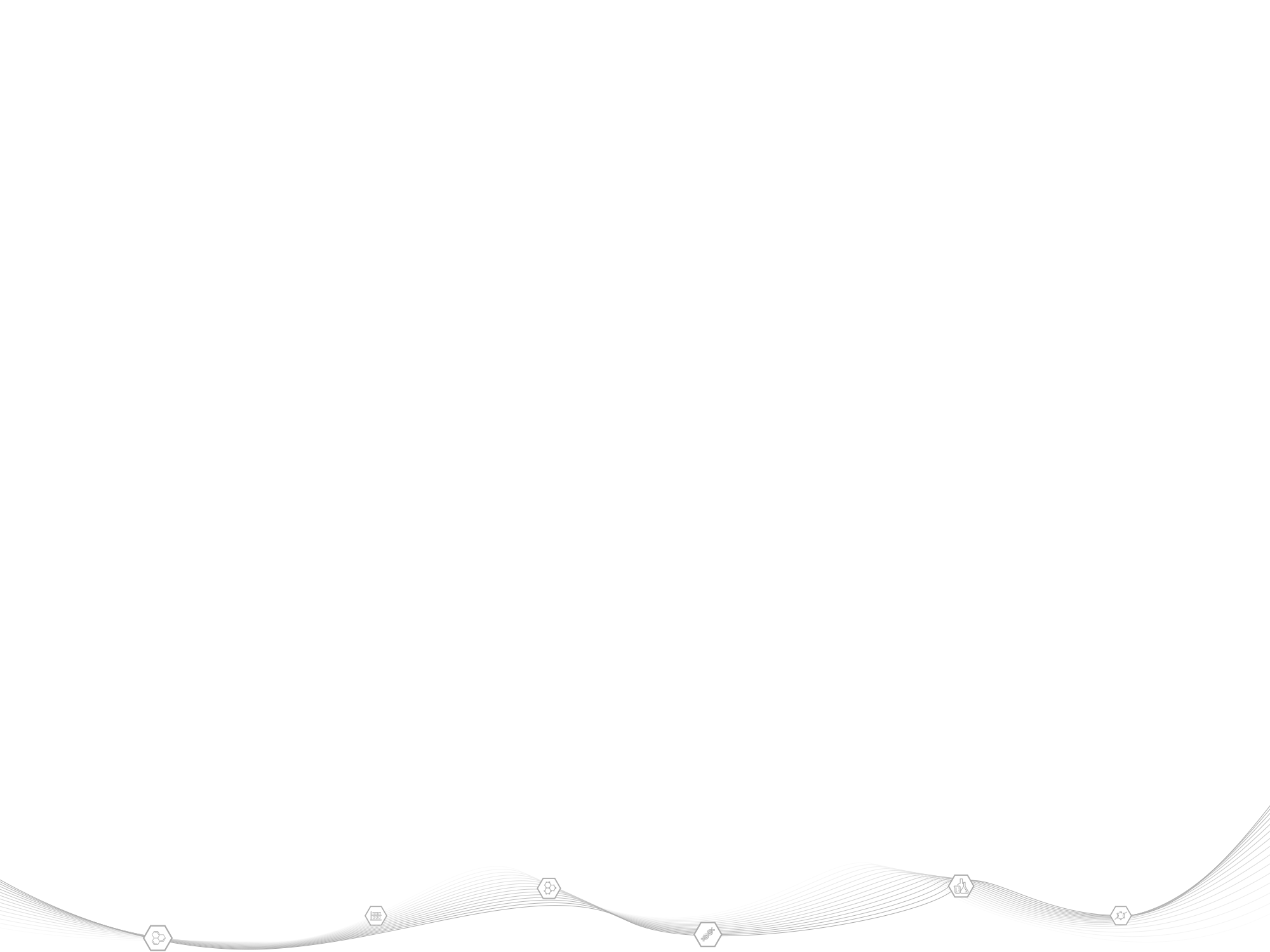 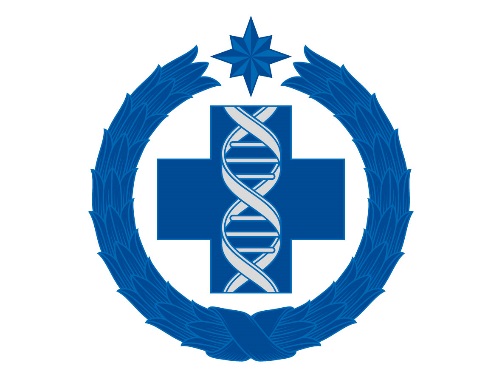 Примеры методов, применяемых при определении антигенной активности
www.vgnki.ru
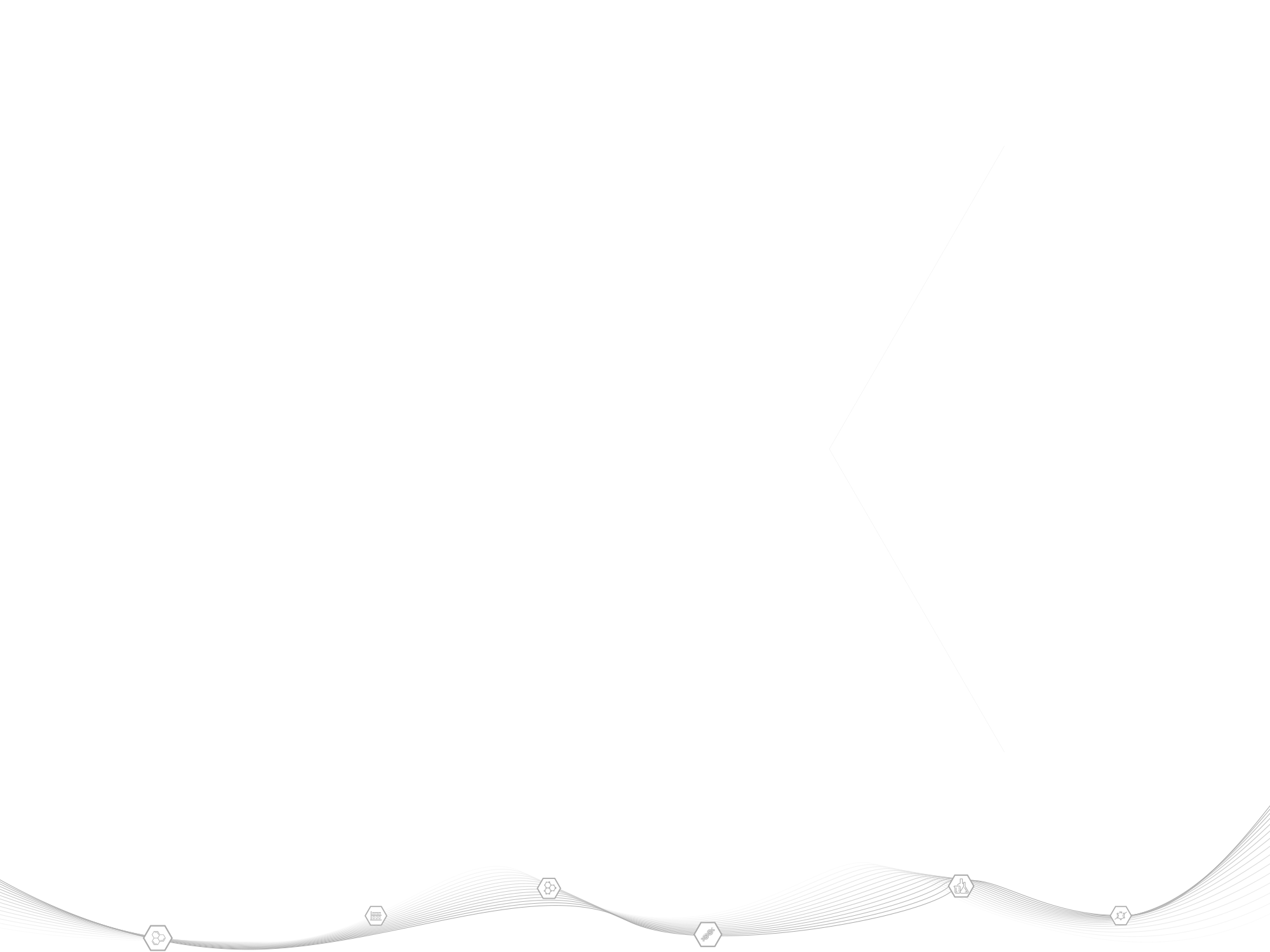 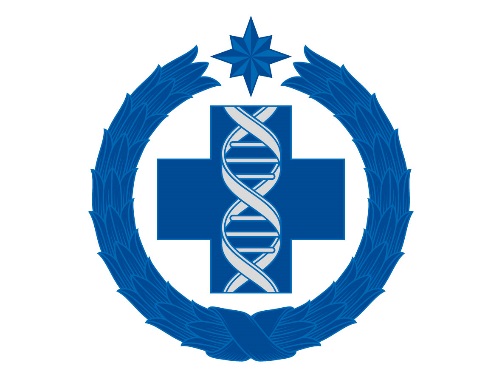 Определения эффективности косвенными методами
Определение количества микробных клеток/спор/степени диссоциации (при контроле живых вакцин)
 Определение количества антигена в вакцине методом ИФА                   (при контроле инактивированных вакцин)
www.vgnki.ru
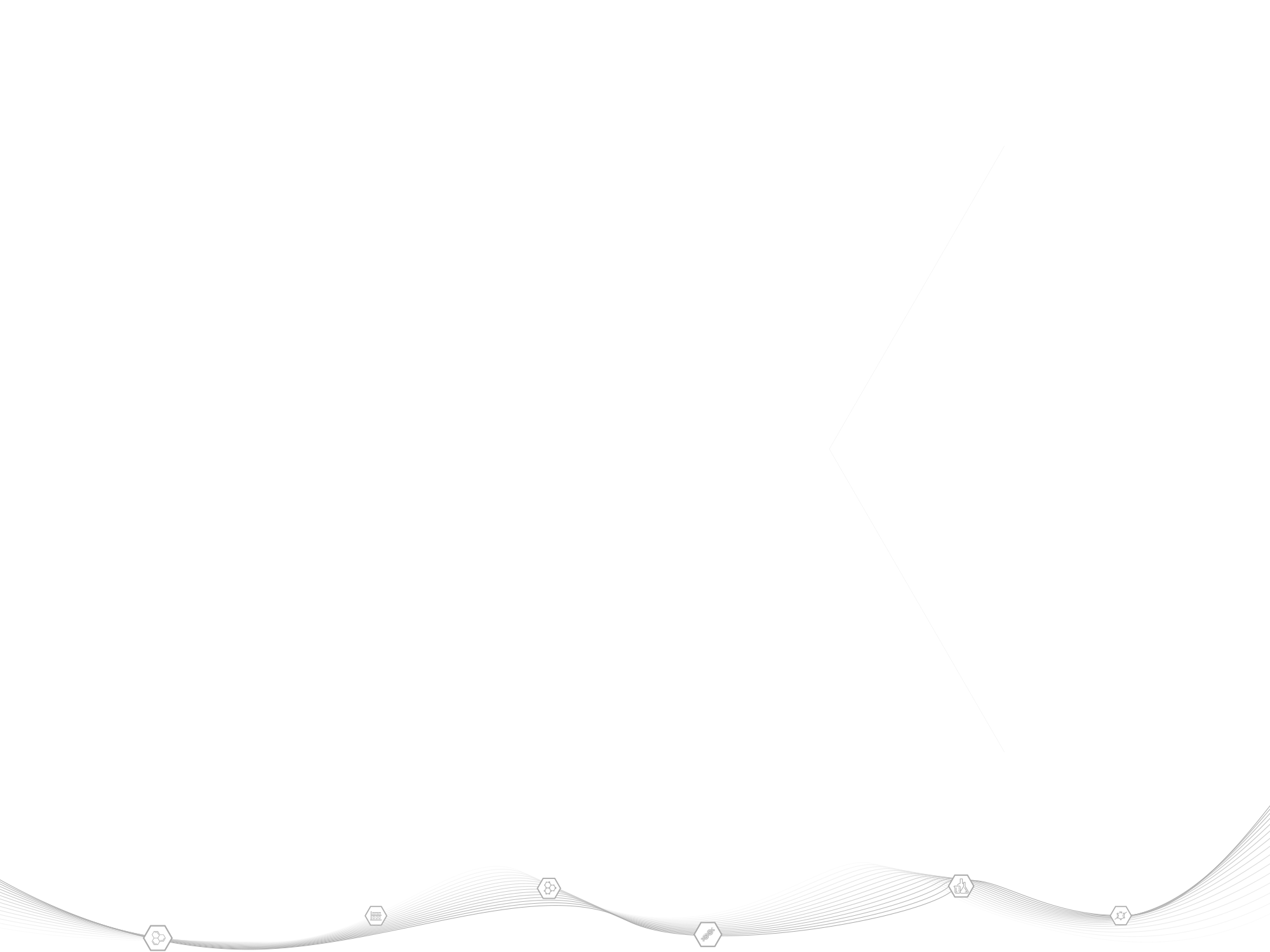 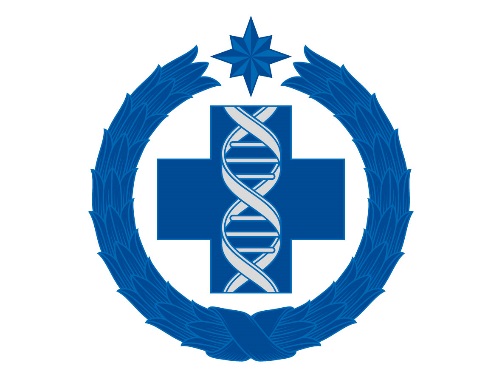 Косвенные методы определения эффективности
+ Количественные методы позволяют получить статистически достоверные данные
+ Позволяют эффективно проводить контроль как на стадии производства, так и на стадии выпускного контроля 
+ Используется для контроля особо опасных инфекций
+ Позволяет сократить количество использованных в опытах животных или полностью их исключить
- Субъективный метод
При определении количества антигенной массы в вакцине невозможно использования коммерческих наборов и тест-систем
Необходимо подтвердить корреляцию количества живых микробных клеток/антигена и степень защиты животных от заражения
www.vgnki.ru
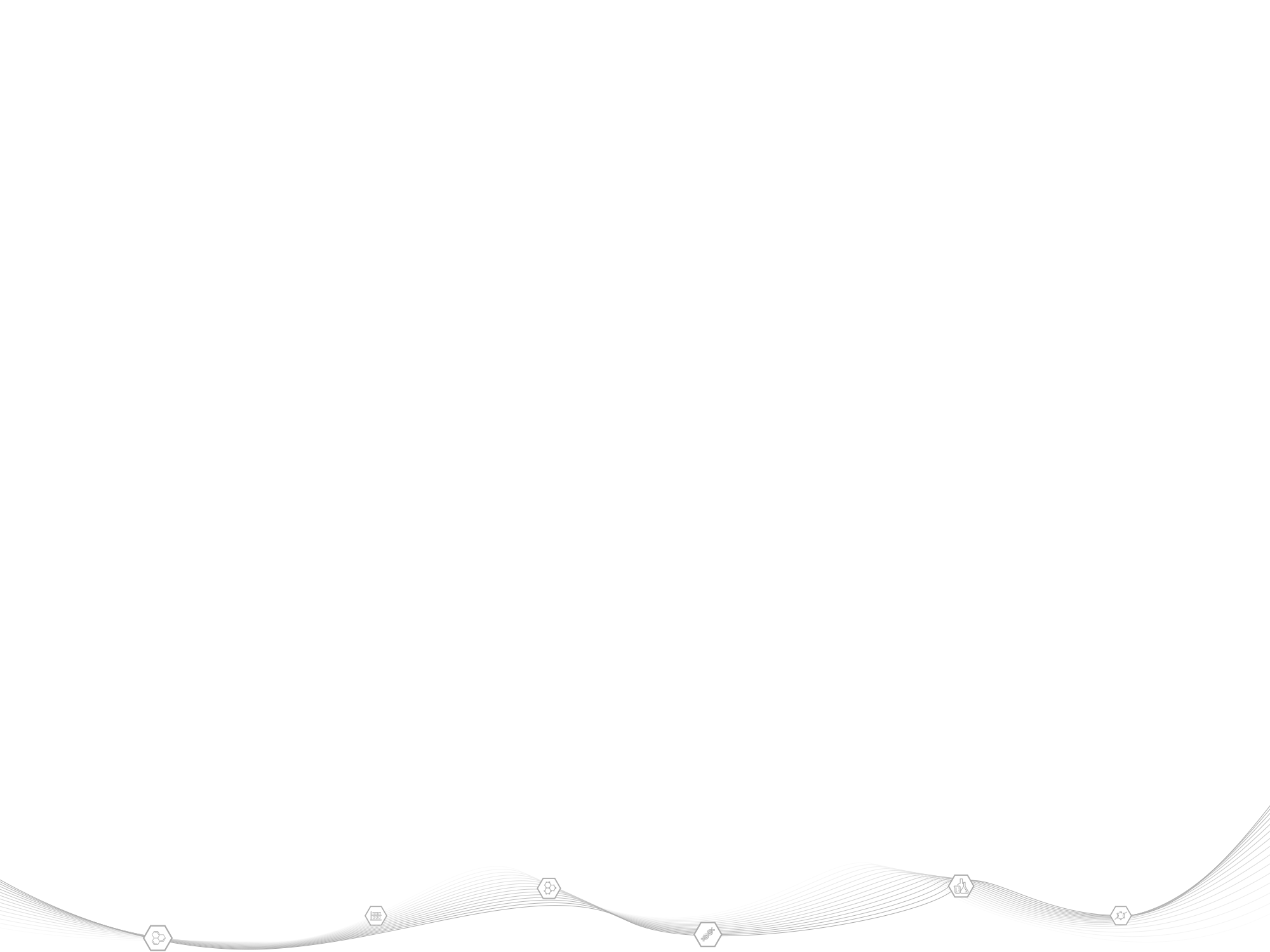 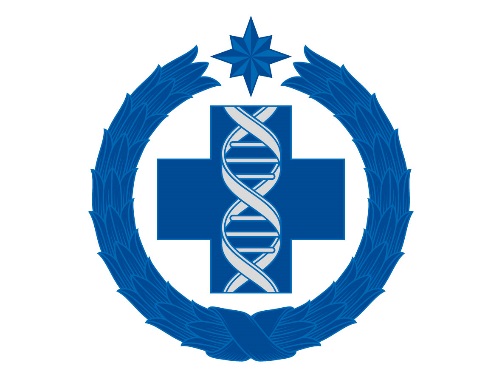 Примеры методов, применяемых при определении антигенной активности
www.vgnki.ru
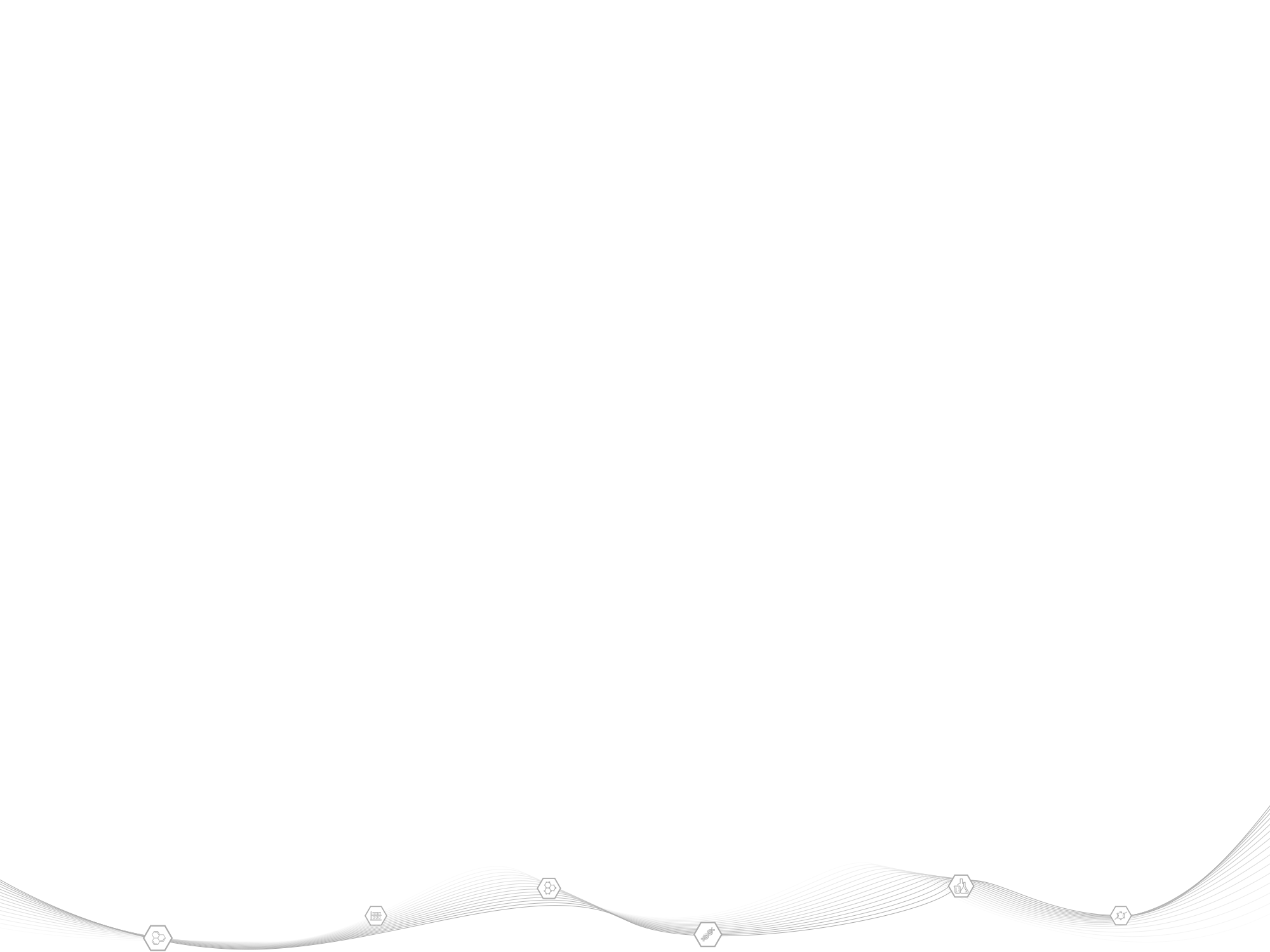 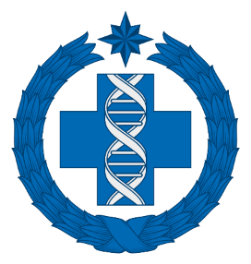 Основные этапы работы по стандартизации методов контроля специфической эффективности
1
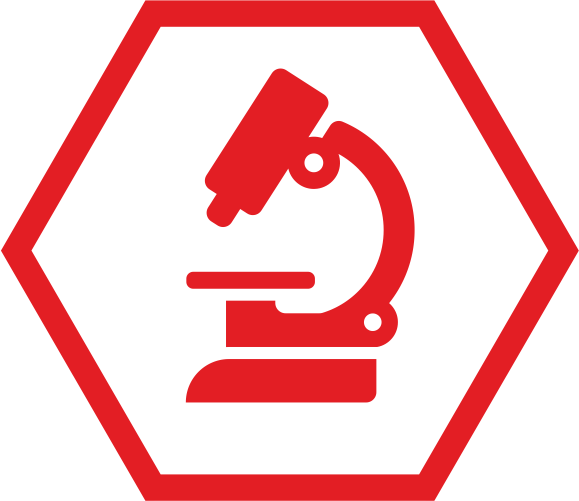 2
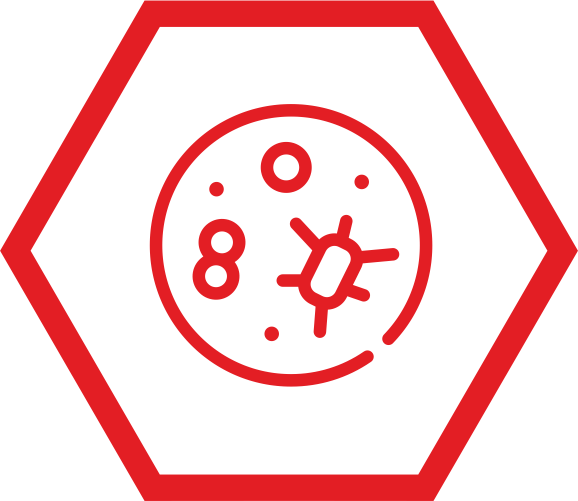 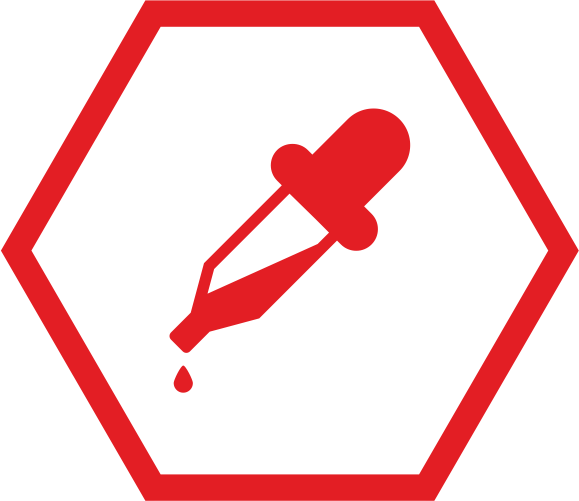 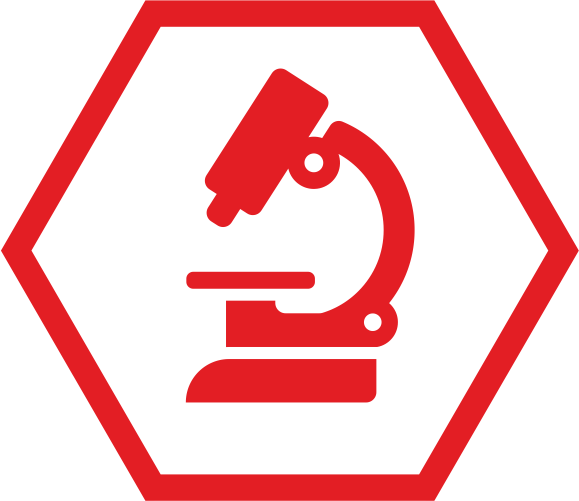 www.vgnki.ru
www.vgnki.ru
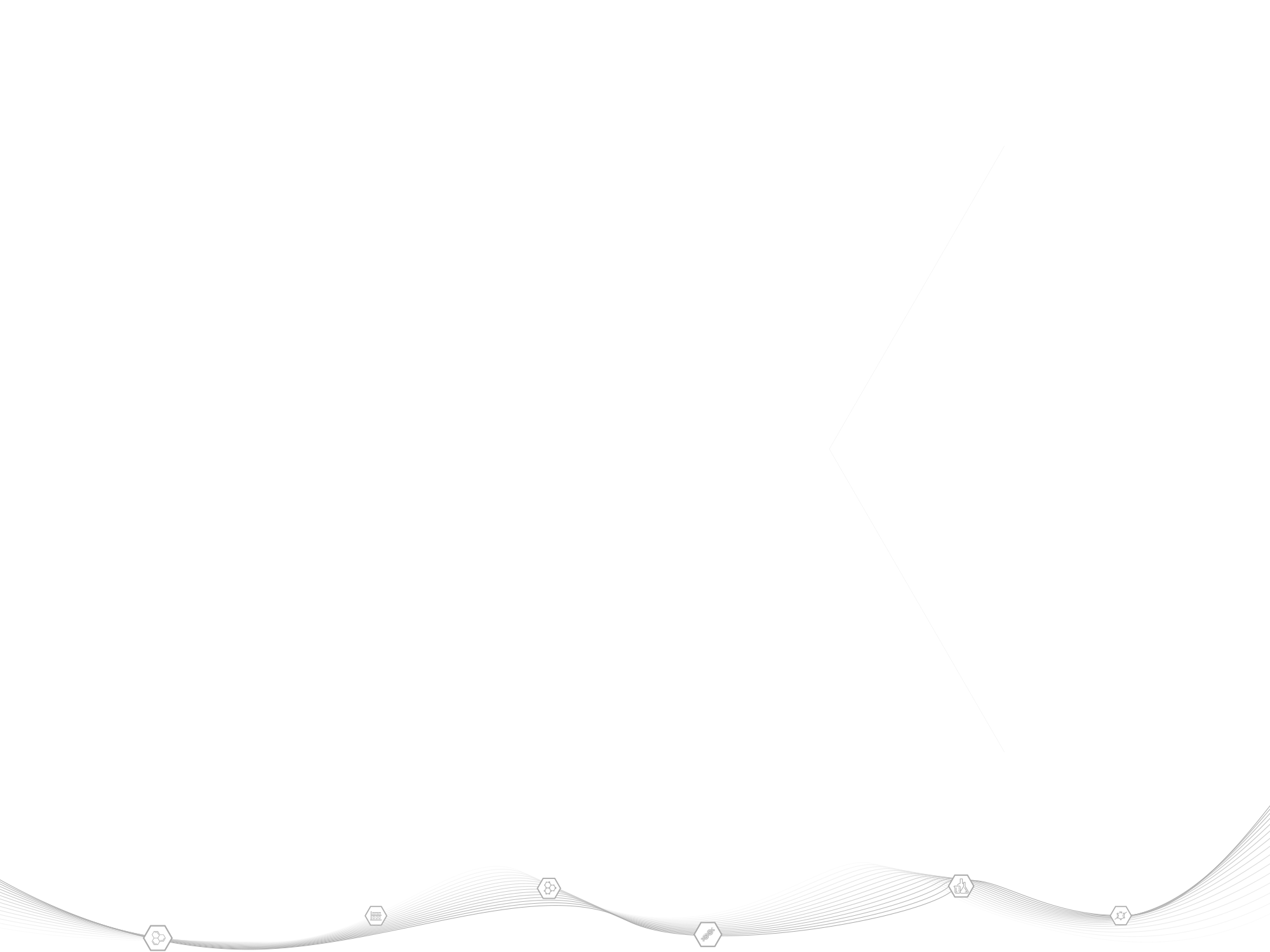 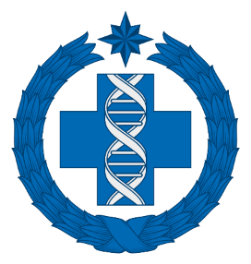 Контроль качества иммунобиологических лекарственных препаратов методами указанными в ЕФ или CFR проводят с использованием стандартных образцов (СО), которые являются метрологической характеристикой, устанавливается с помощью межлабораторного эксперимента


Существующее метрологическое обеспечение при  контроле активности вакцин в РФ в основном является децентрализованным и не удовлетворяет современным требованиям к метрологической прослеживаемости результатов измерений
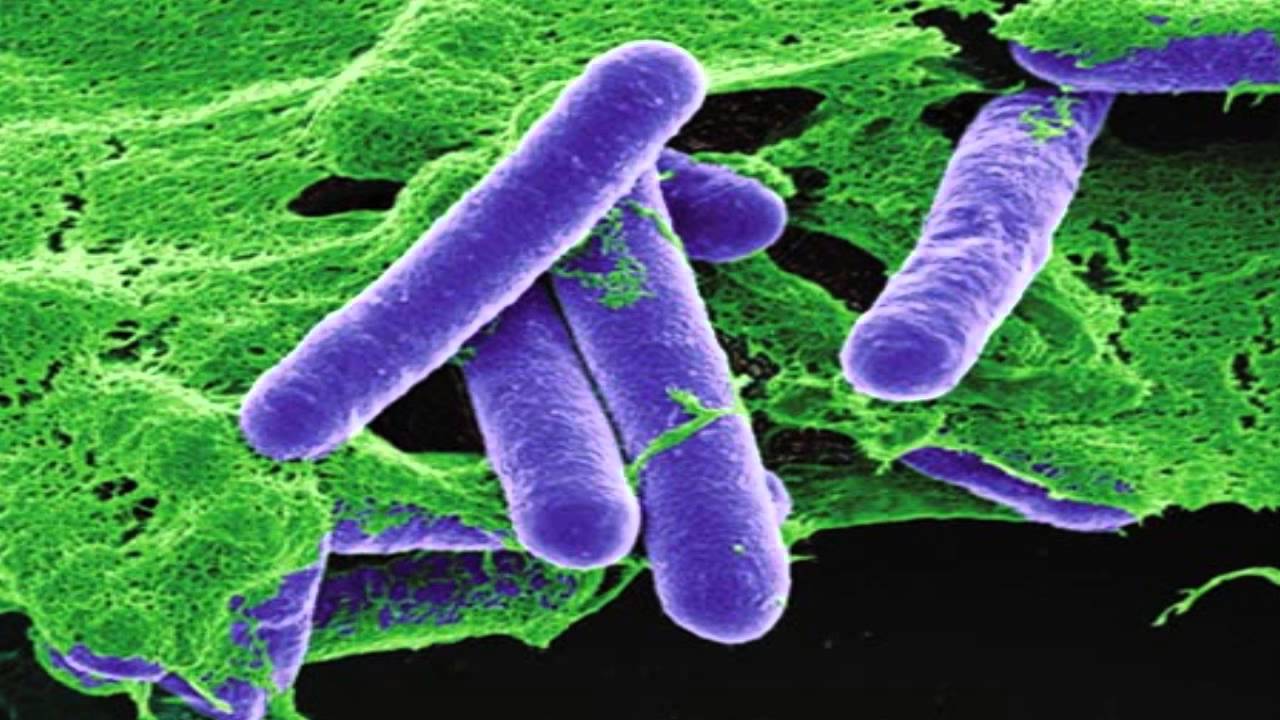 2019 г.
www.vgnki.ru
www.vgnki.ru
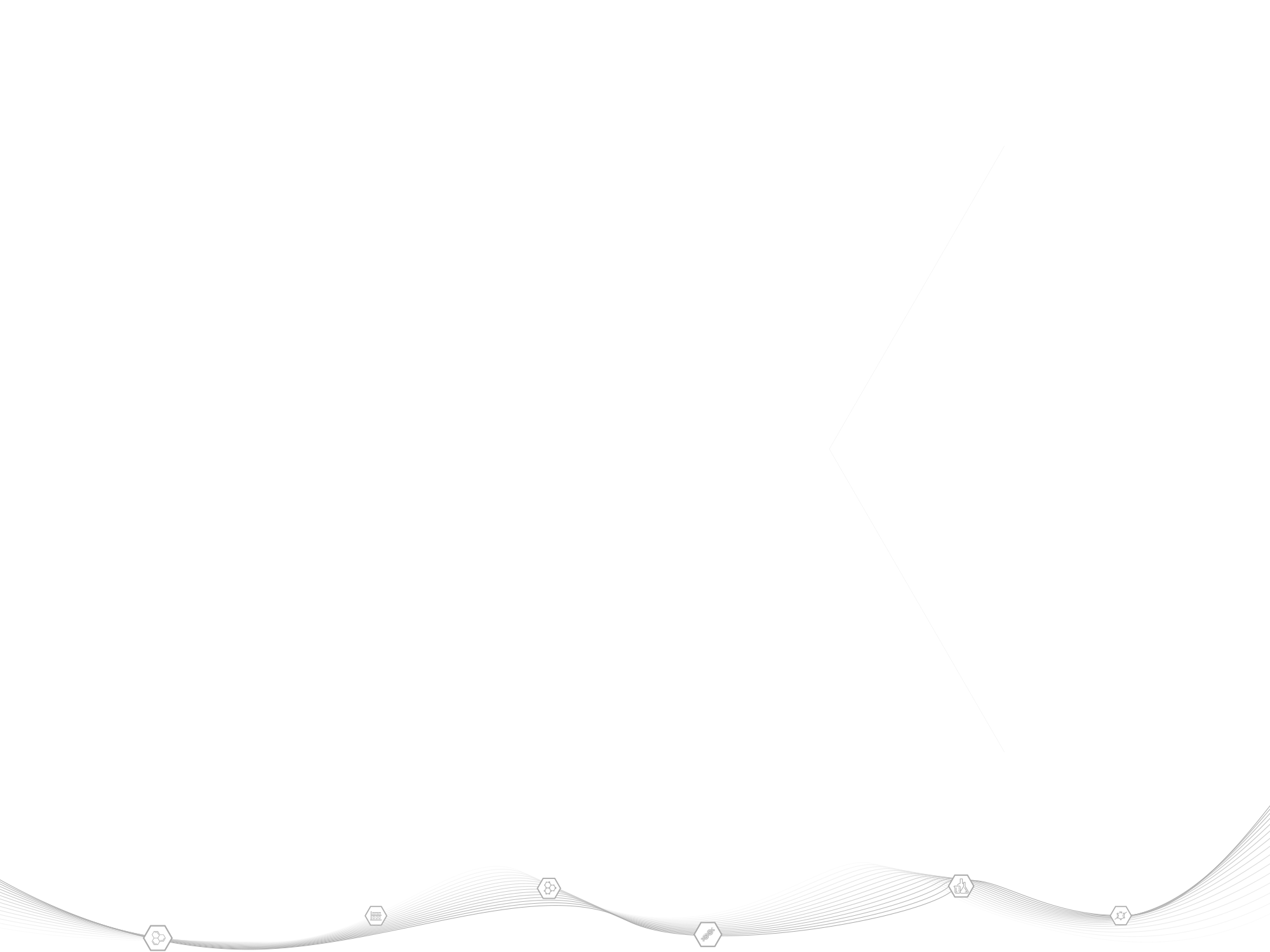 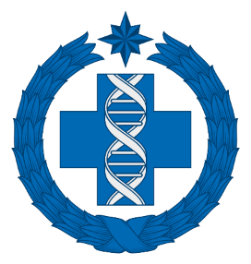 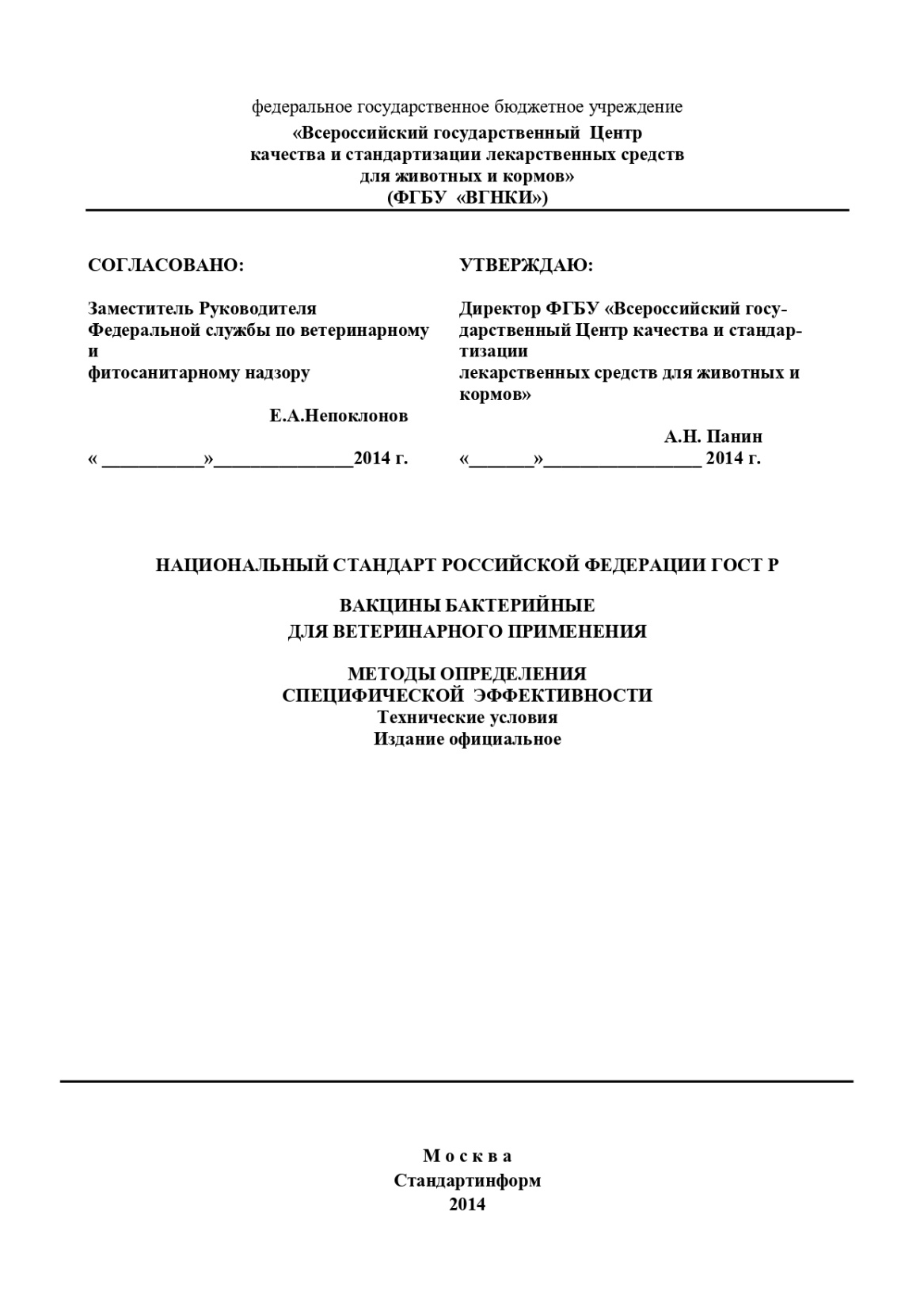 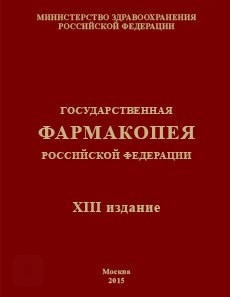 2019 г.
www.vgnki.ru
www.vgnki.ru
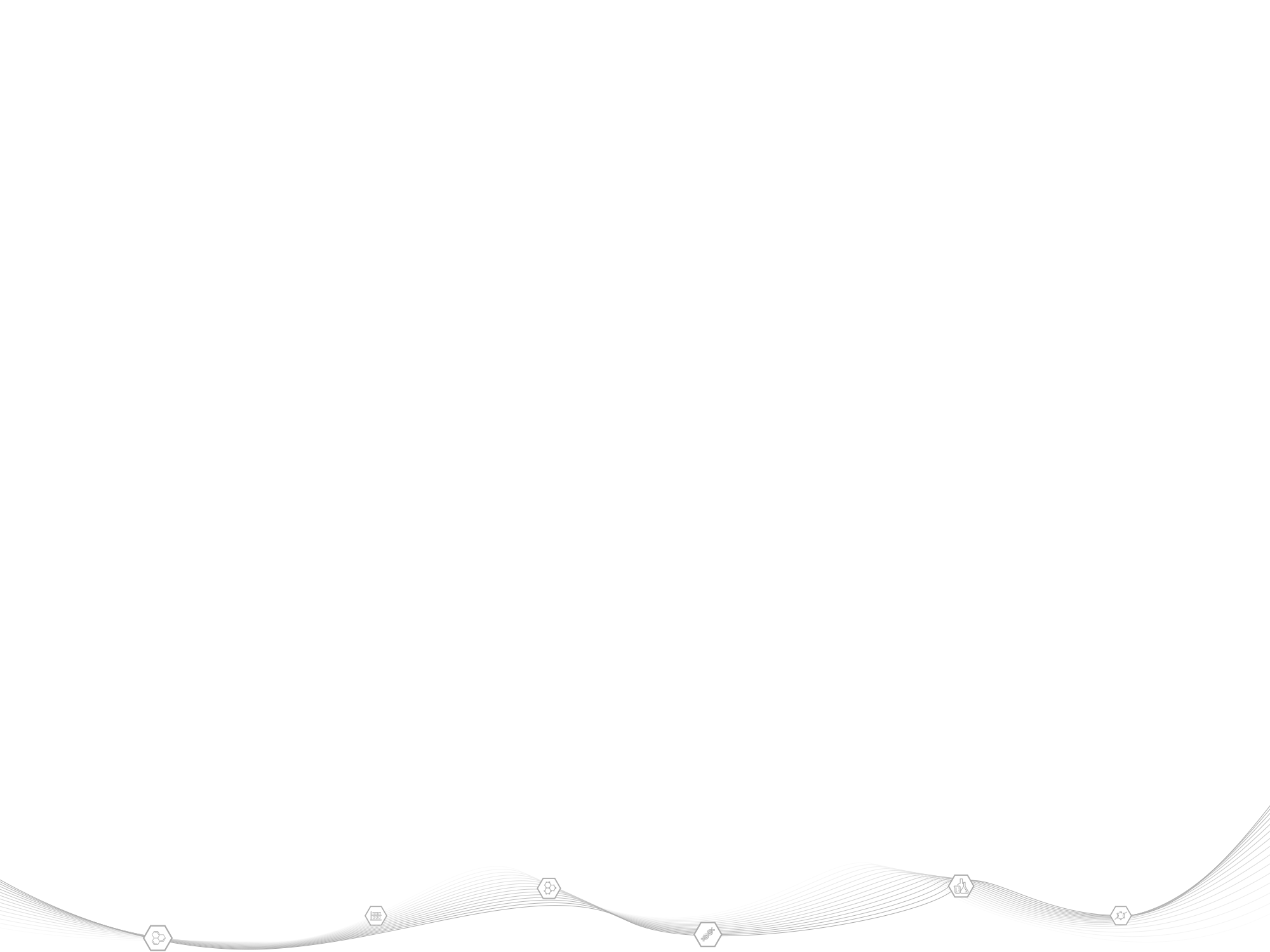 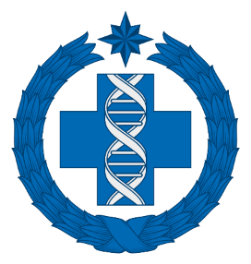 Промежуточные результаты
Внесены изменения №140 от 24.05.2021 в ГОСТ 31926-2013.

Разработаны ОФС для ветеринарных препаратов, ориентировочные сроки включения статей в ГФ РФ 2022-2024. 

Разработаны частные статьи для ветеринарных препаратов ГФ РФ и направлены для рассмотрения в 2019 г.

Из более 1500 контрольных, производственных и эталонных штаммов отобраны 22 штамма наиболее перспективных для использования в качестве референтных в контрольных методиках

На основе анализа более 40 нормативных документов, статей EF и CFR на лекарственные средства для ветеринарного применения отечественных и зарубежных производителей, разрабатывается стандарт для контроля специфической эффективности вакцин
www.vgnki.ru
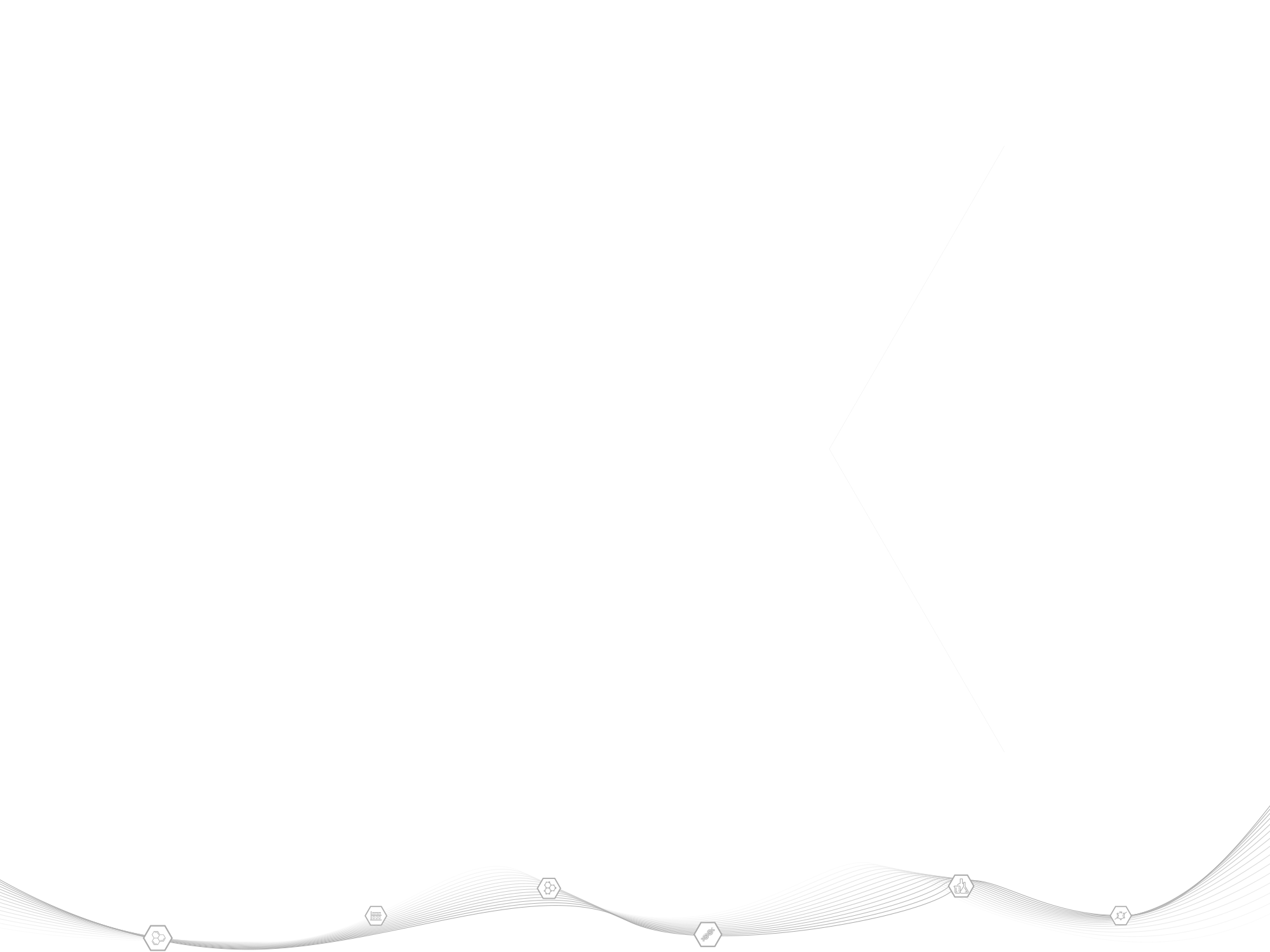 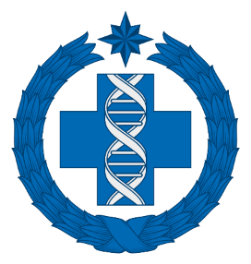 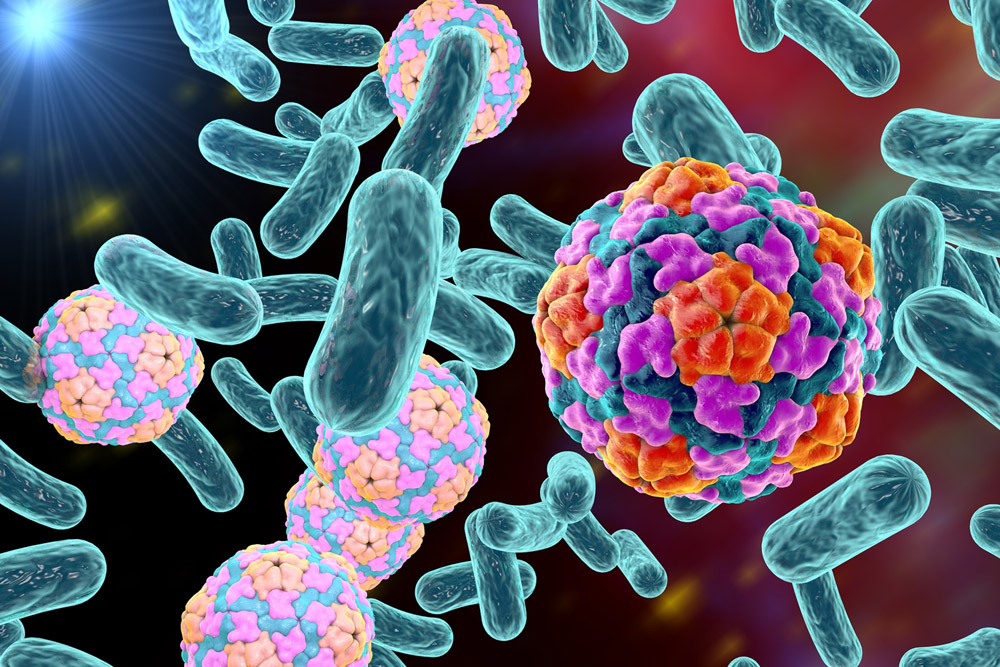 СПАСИБО ЗА ВНИМАНИЕ!
2019 г.
www.vgnki.ru
www.vgnki.ru